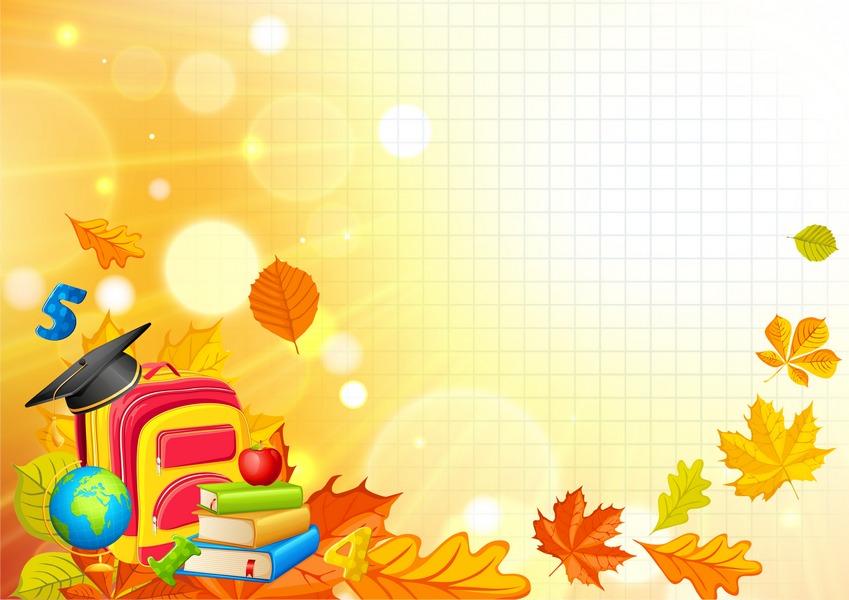 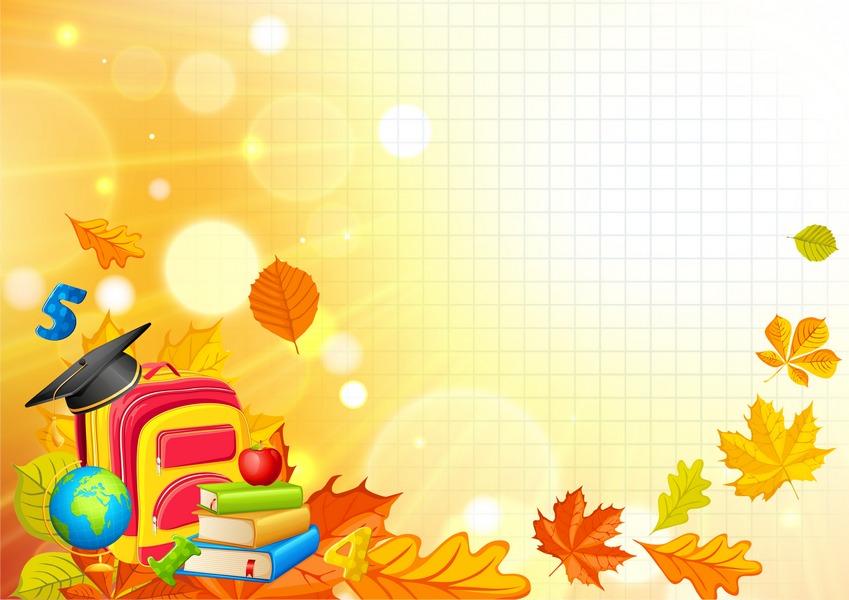 Благодарю судьбу за то,
Что имя мне дала- Учитель
За то, что детских глаз
Приняв тепло
Веду учеников своих
Дорогами открытий
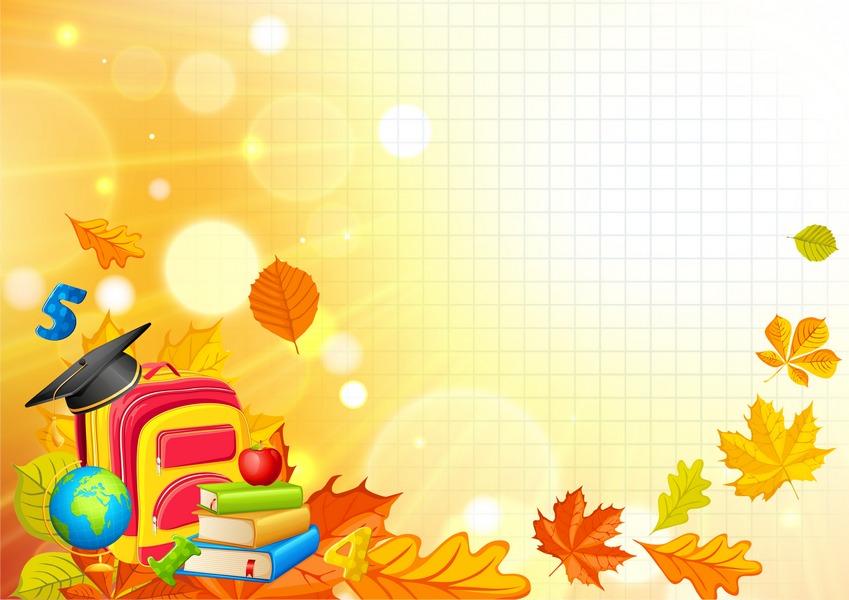 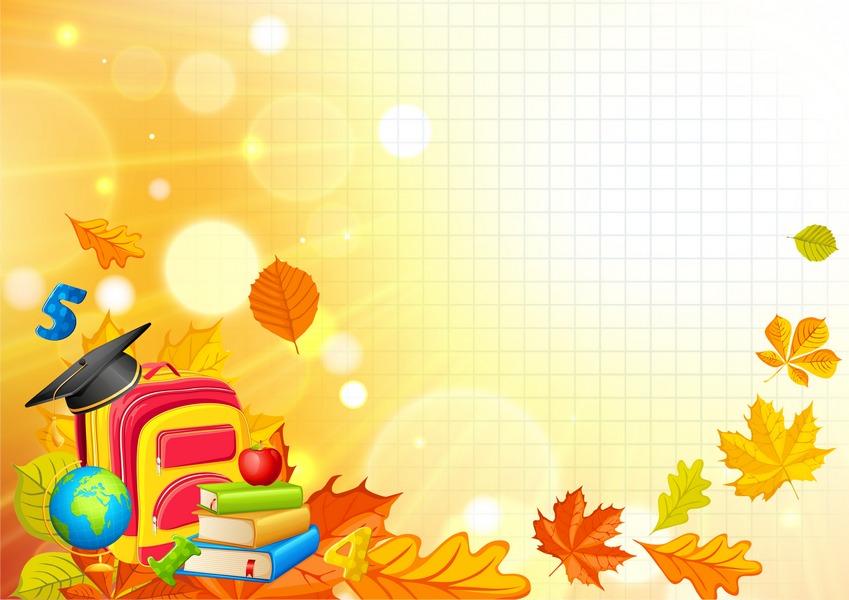 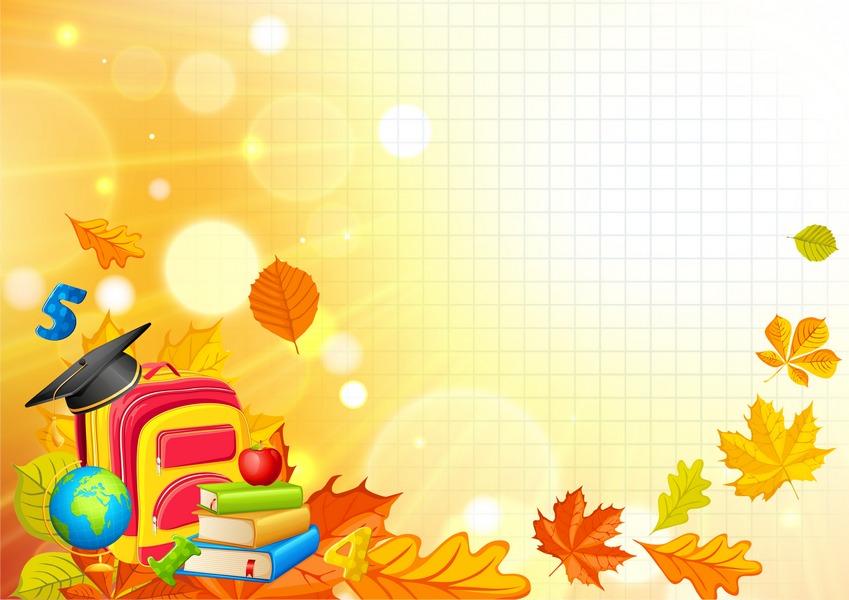 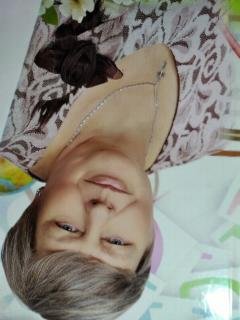 Кулешова Мария Ивановна

Учитель начальных классов
МБОУ Бобровский образовательный
Центр «Лидер» имени А.В.Гордеева

Категория- высшая

Стаж работы- 34 года
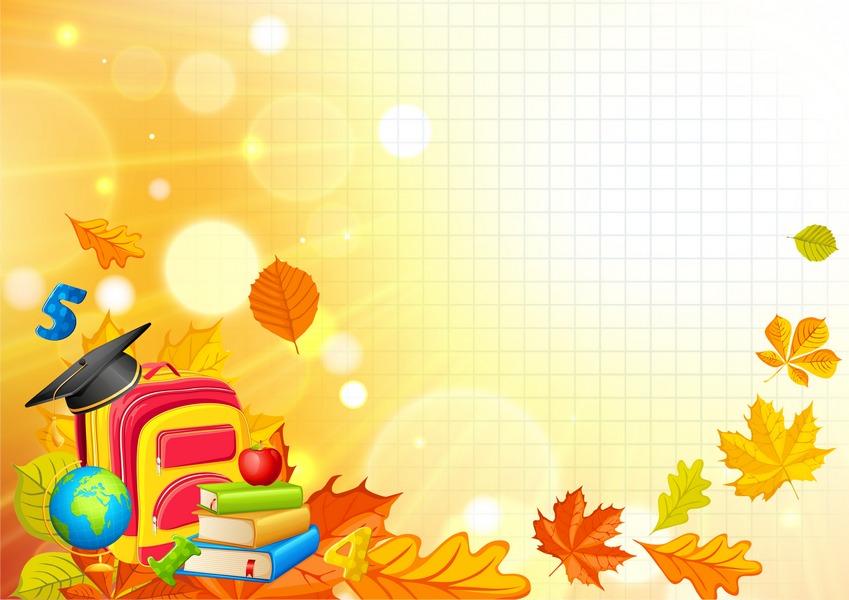 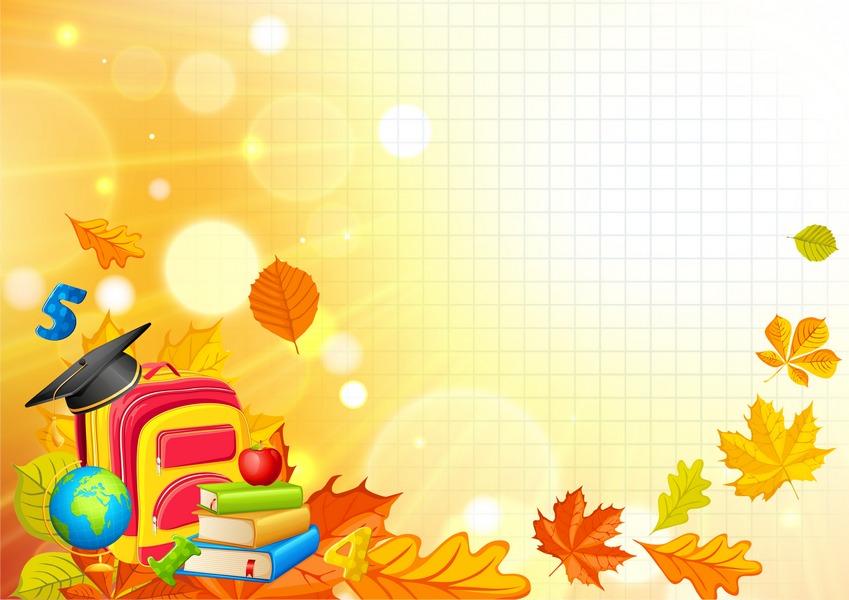 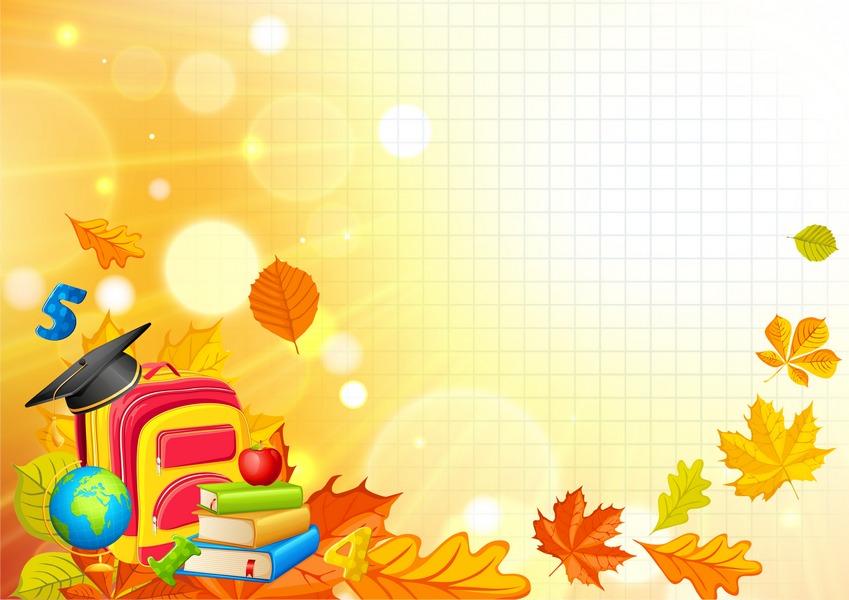 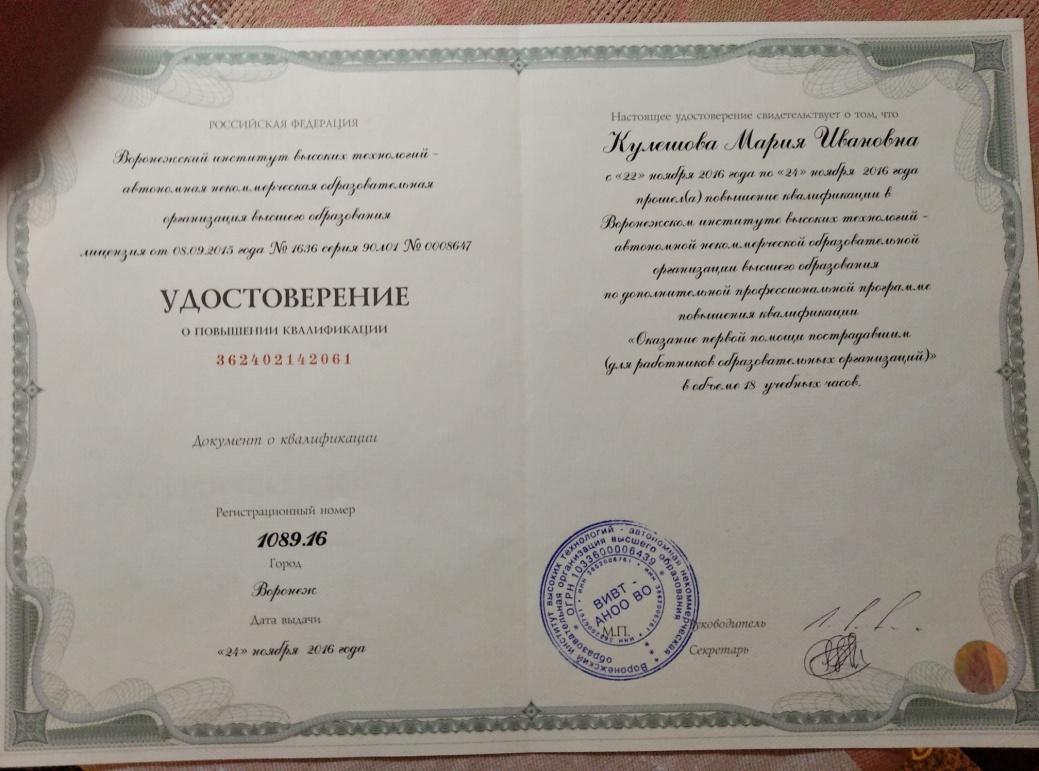 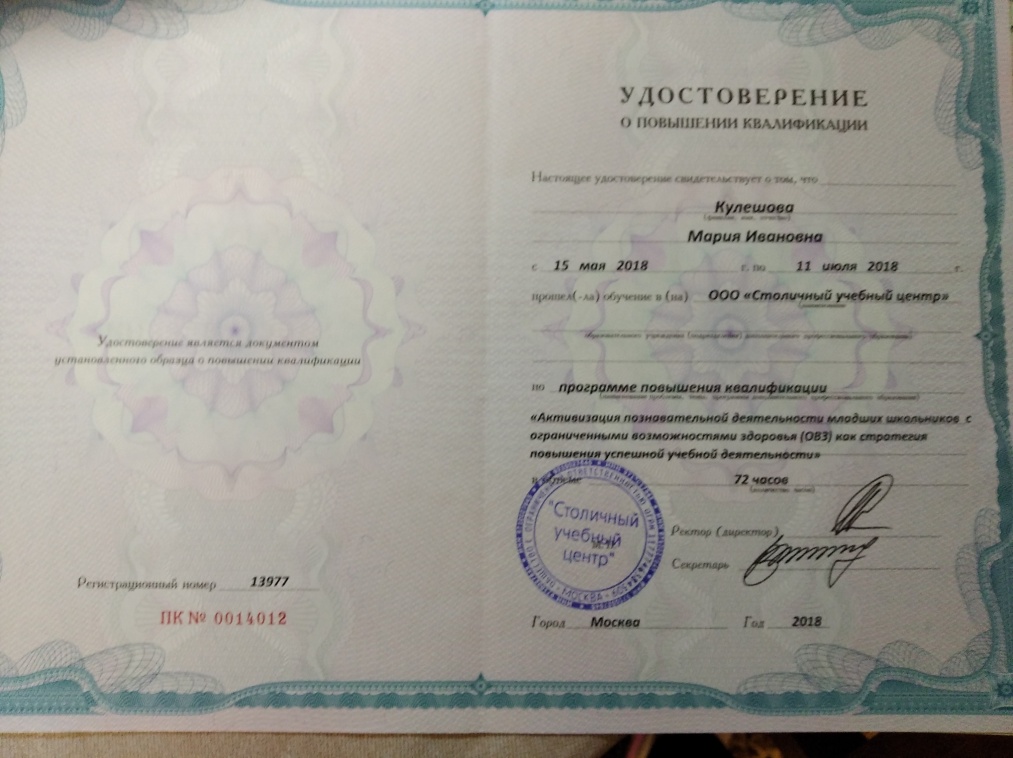 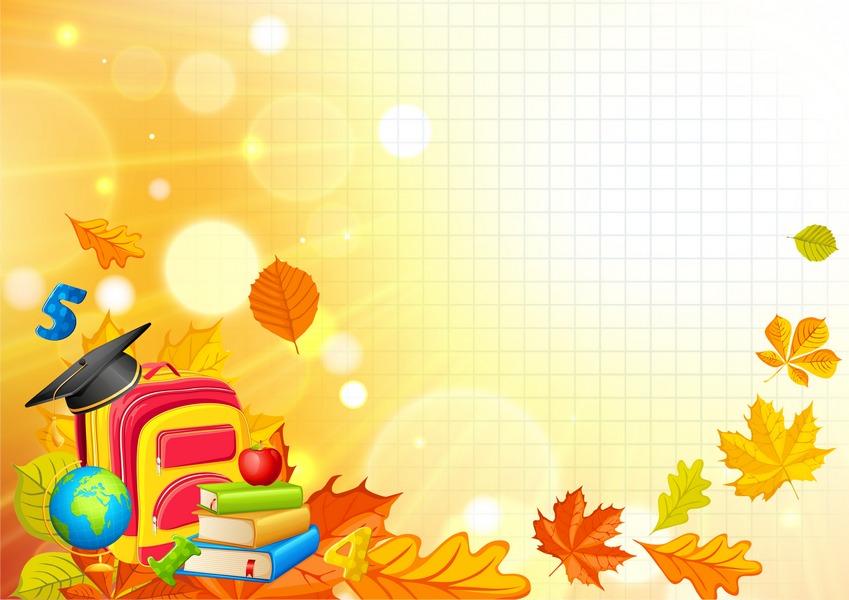 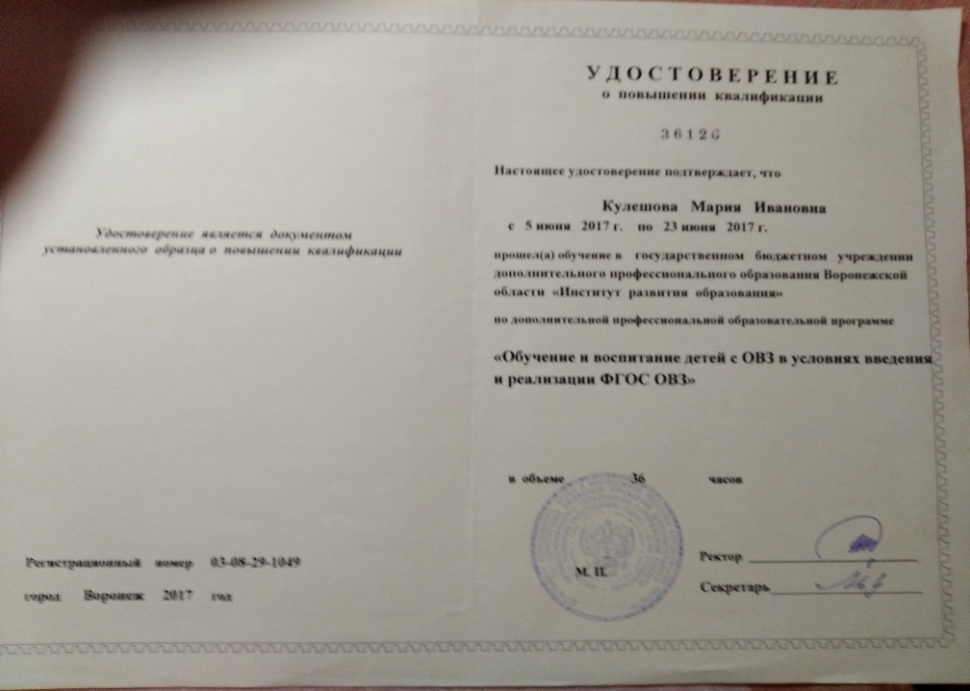 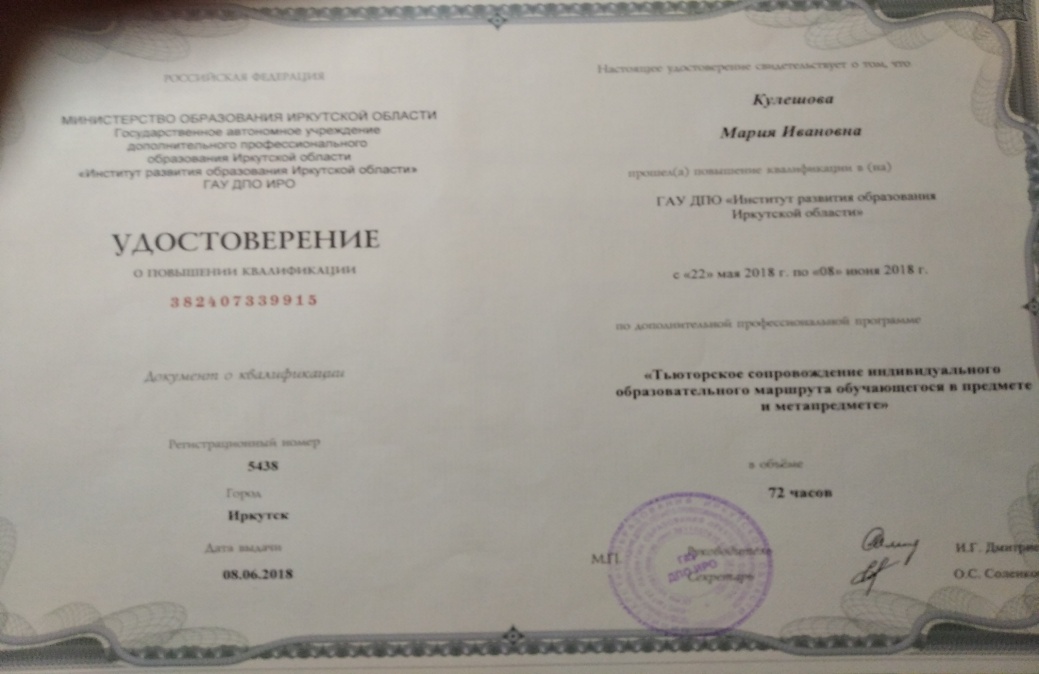 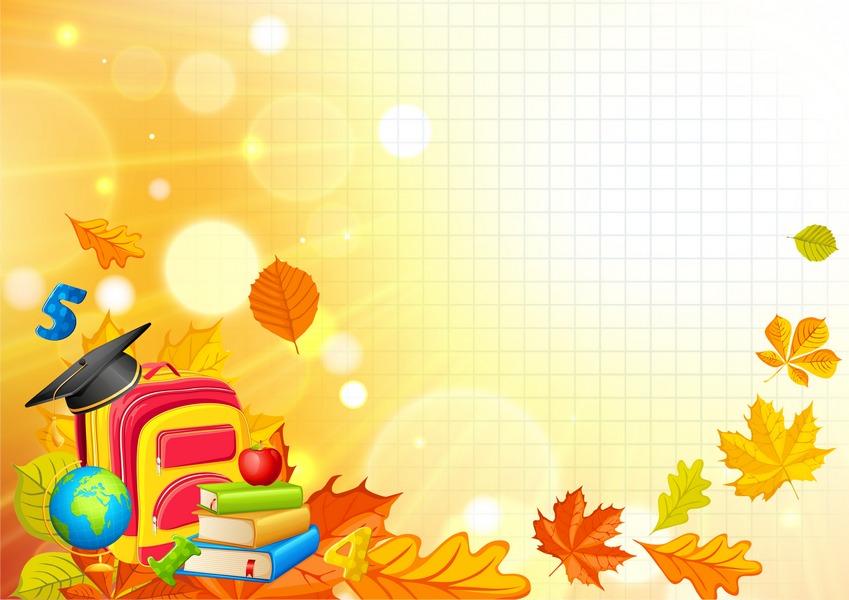 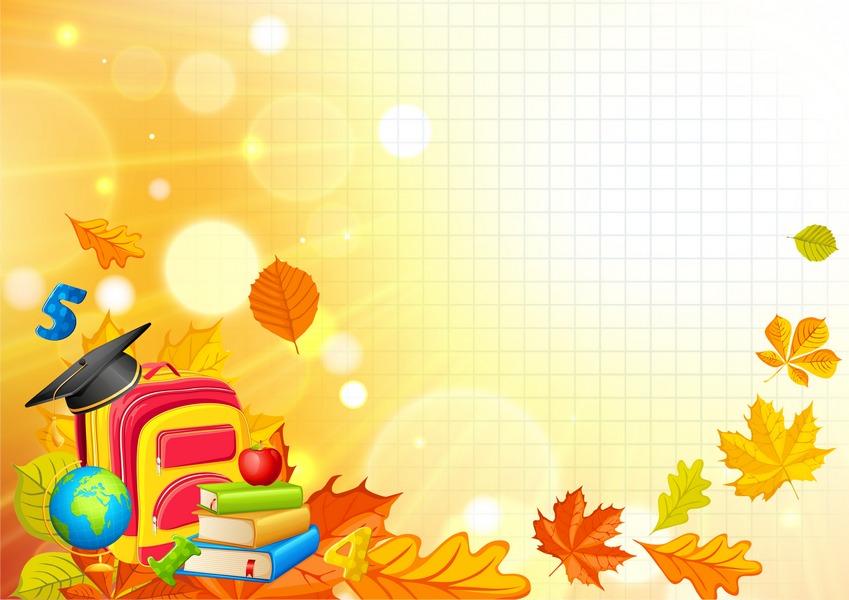 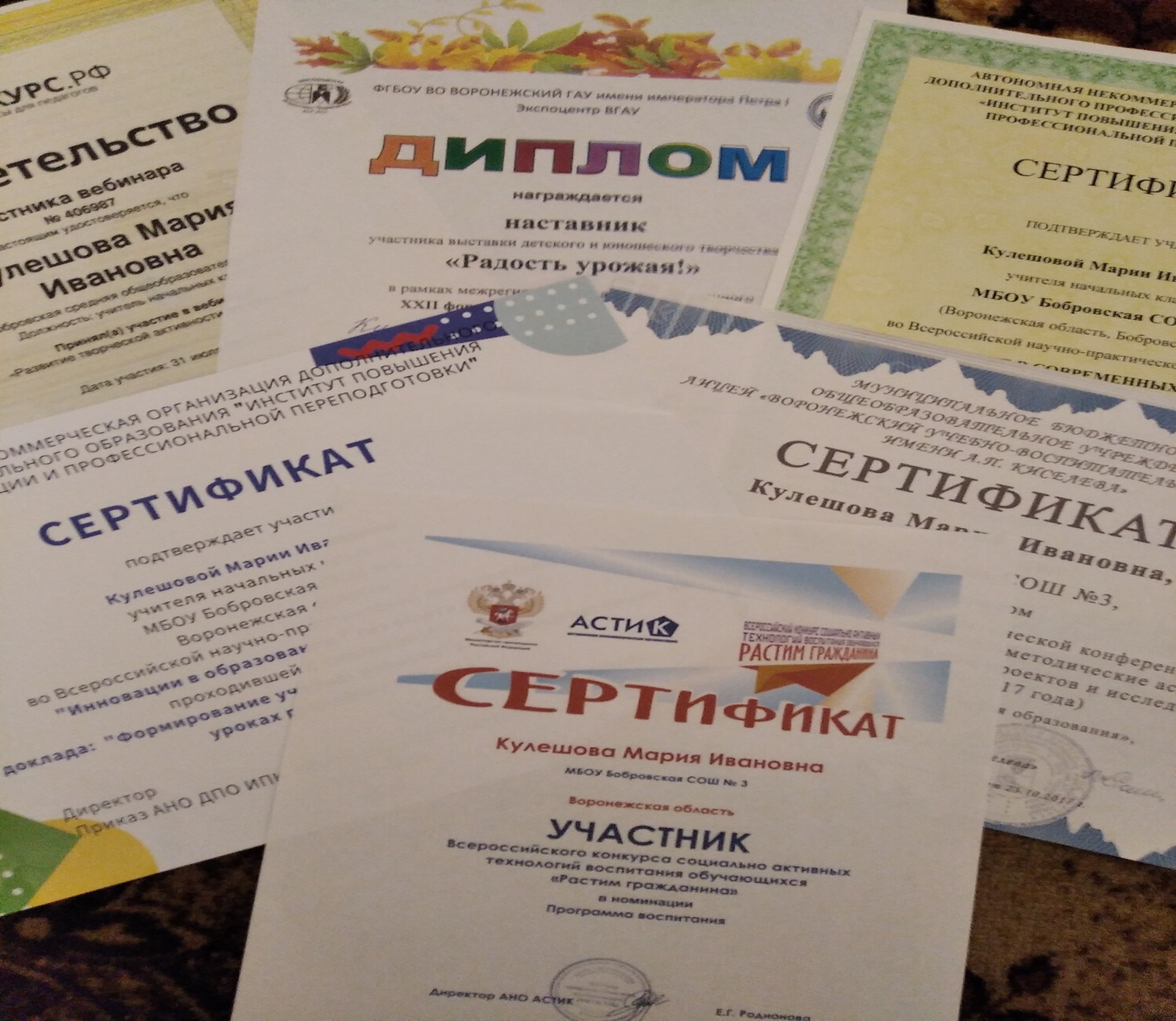 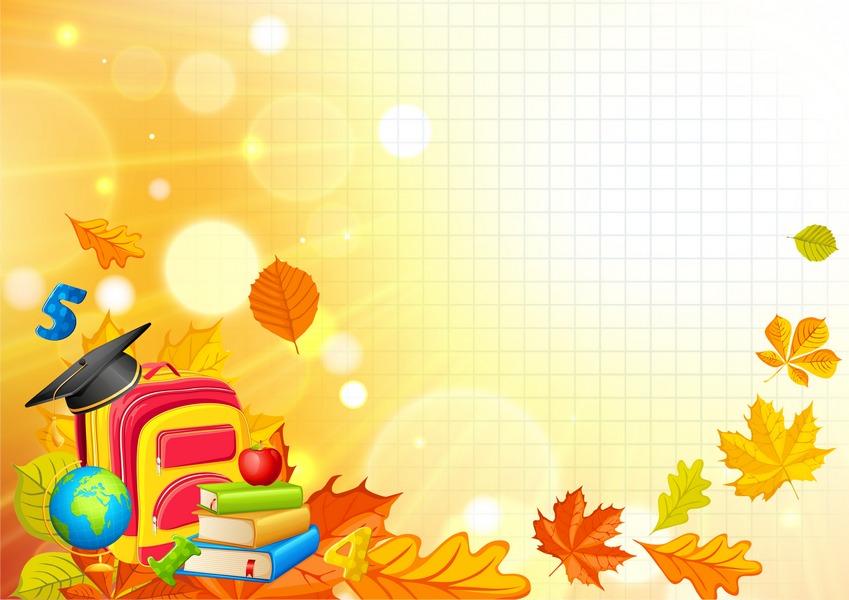 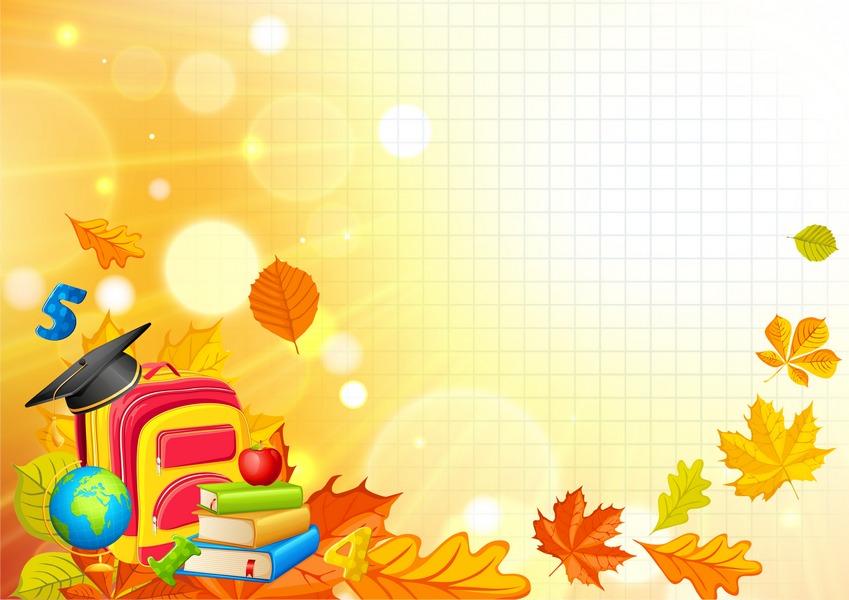 Мои награды и достижения
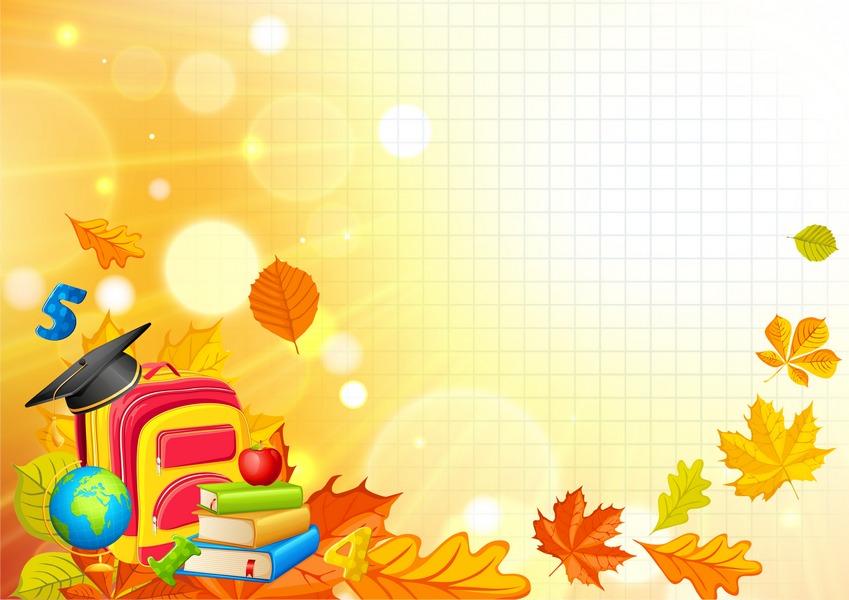 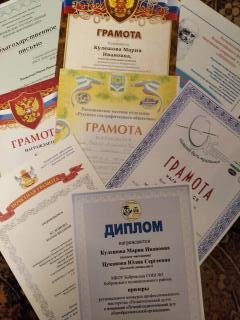 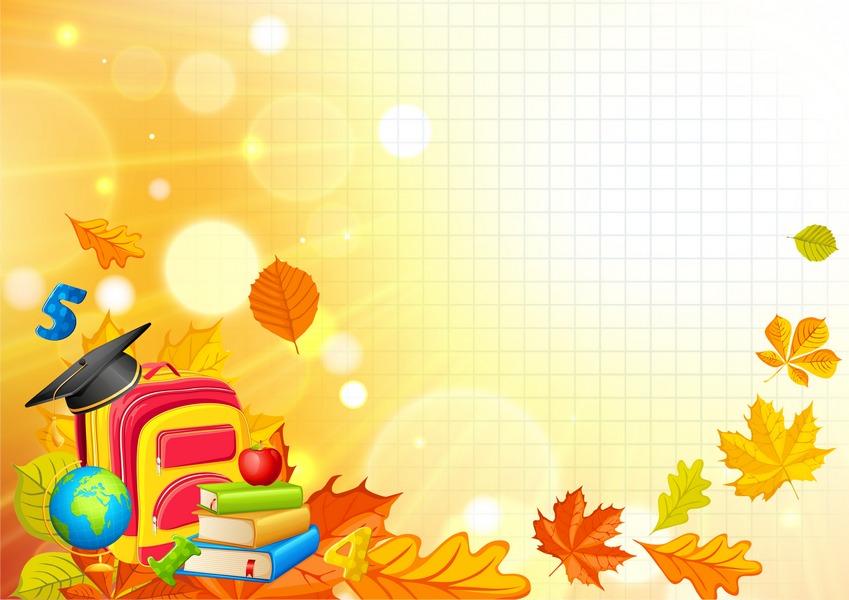 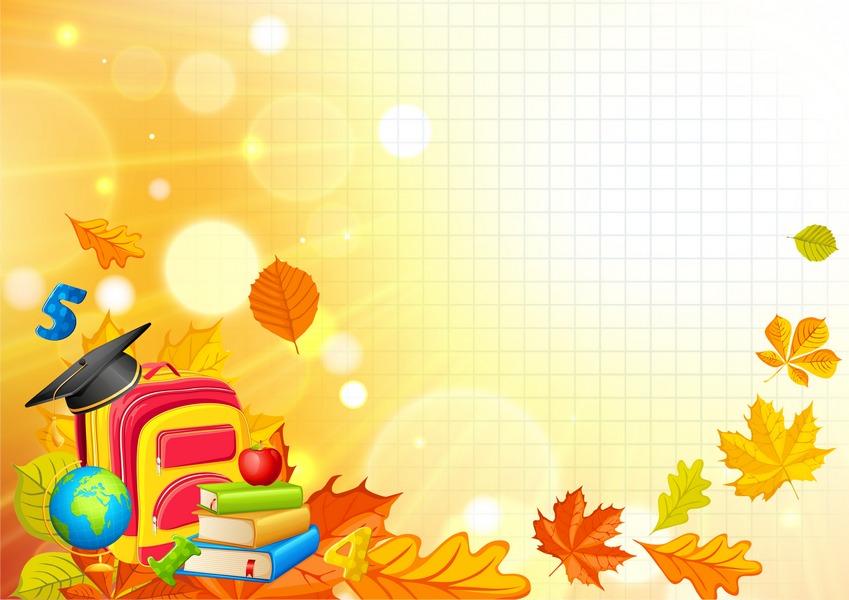 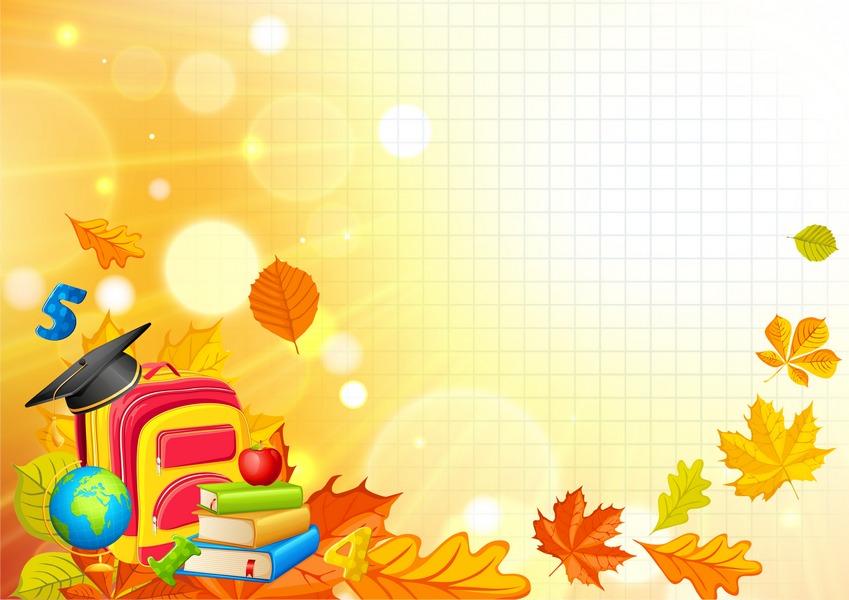 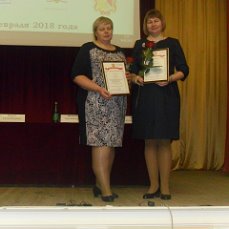 Призёр областного конкурса «Мои инновации в образовании» -2018г
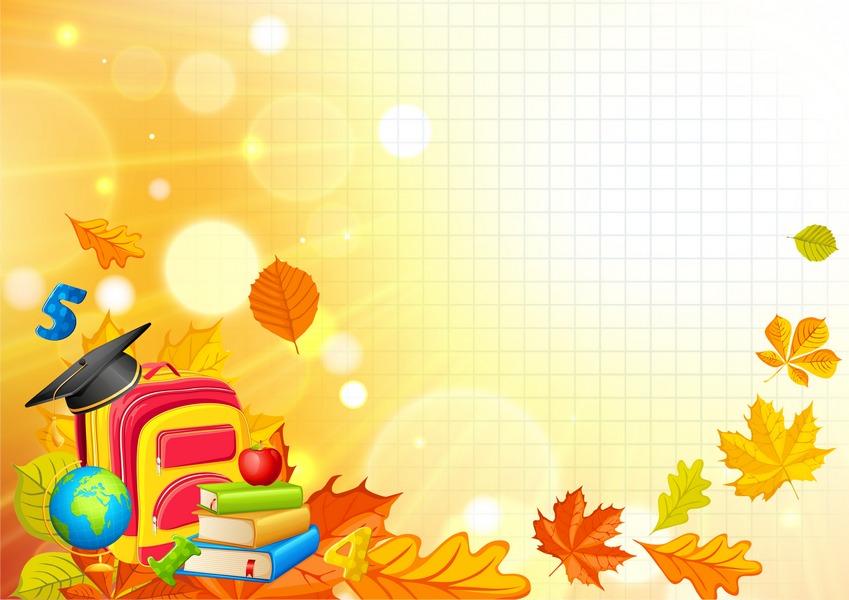 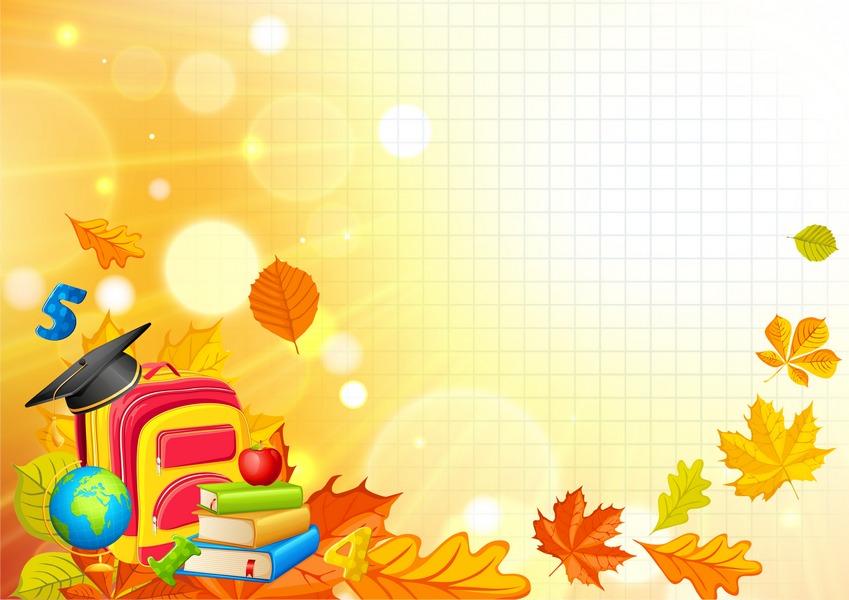 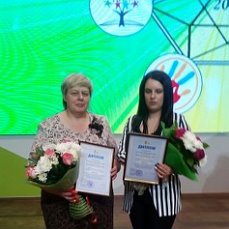 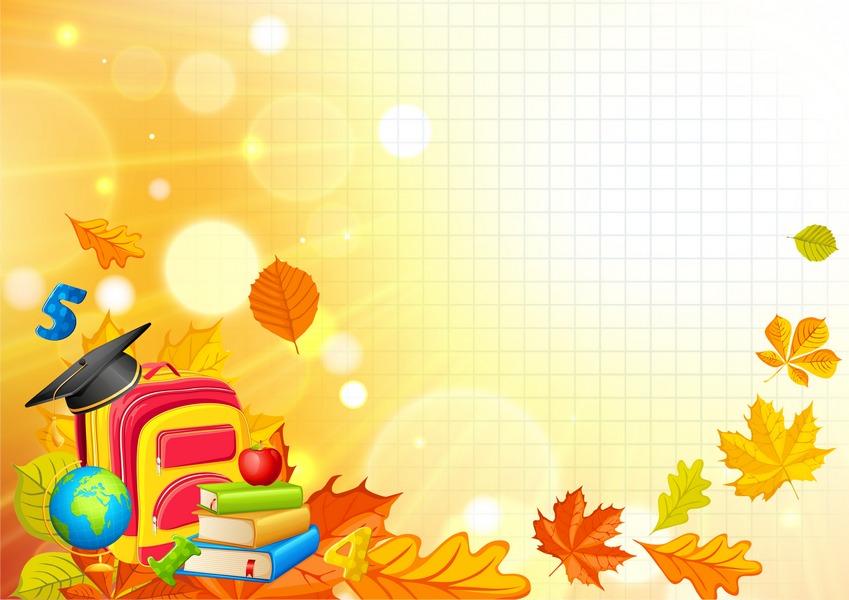 Призёр регионального конкурса «Педагогический дуэт»-2019г
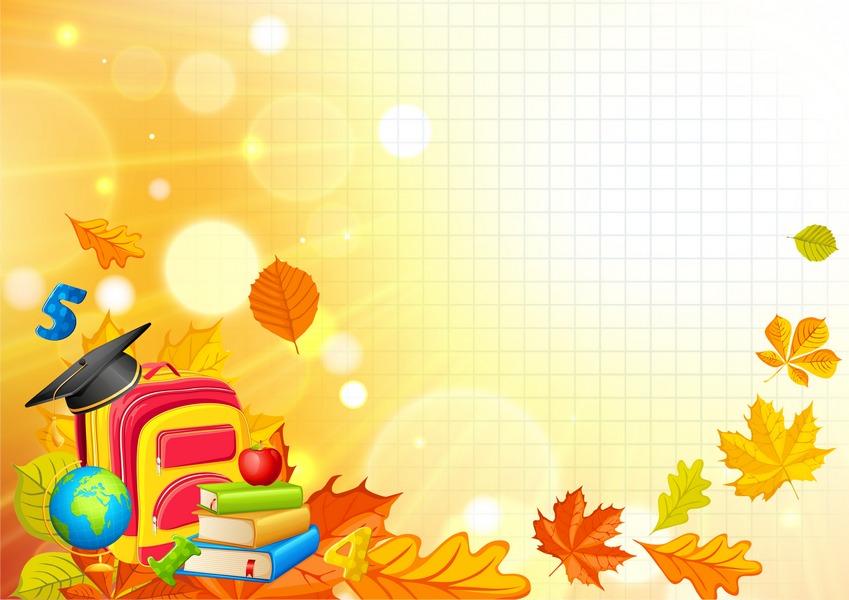 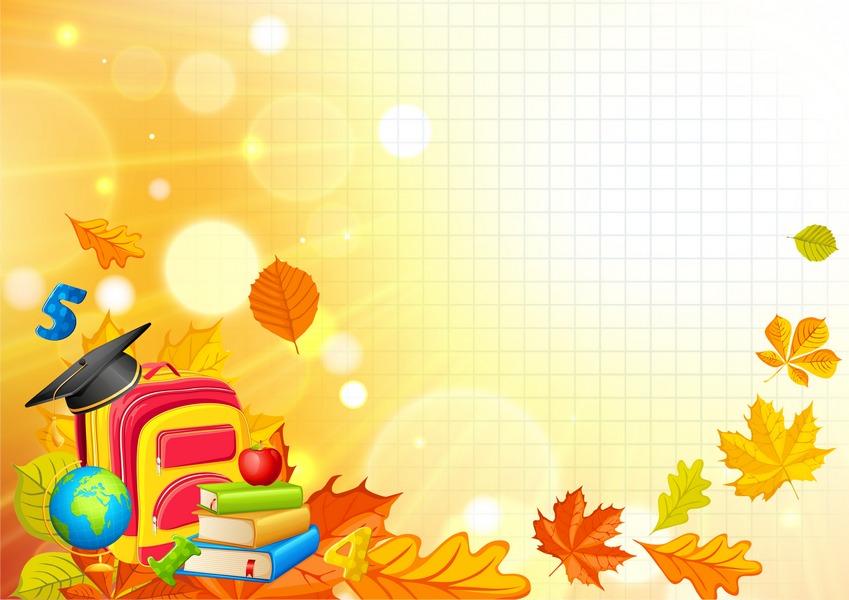 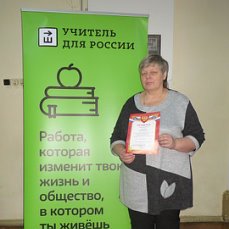 Лауреат областного конкурса «Мои инновации в образовании»-2019г.
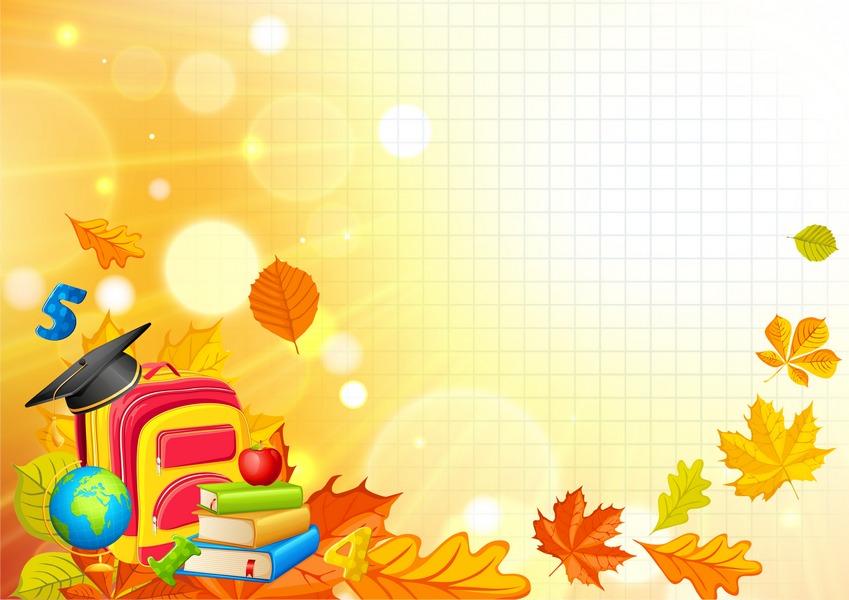 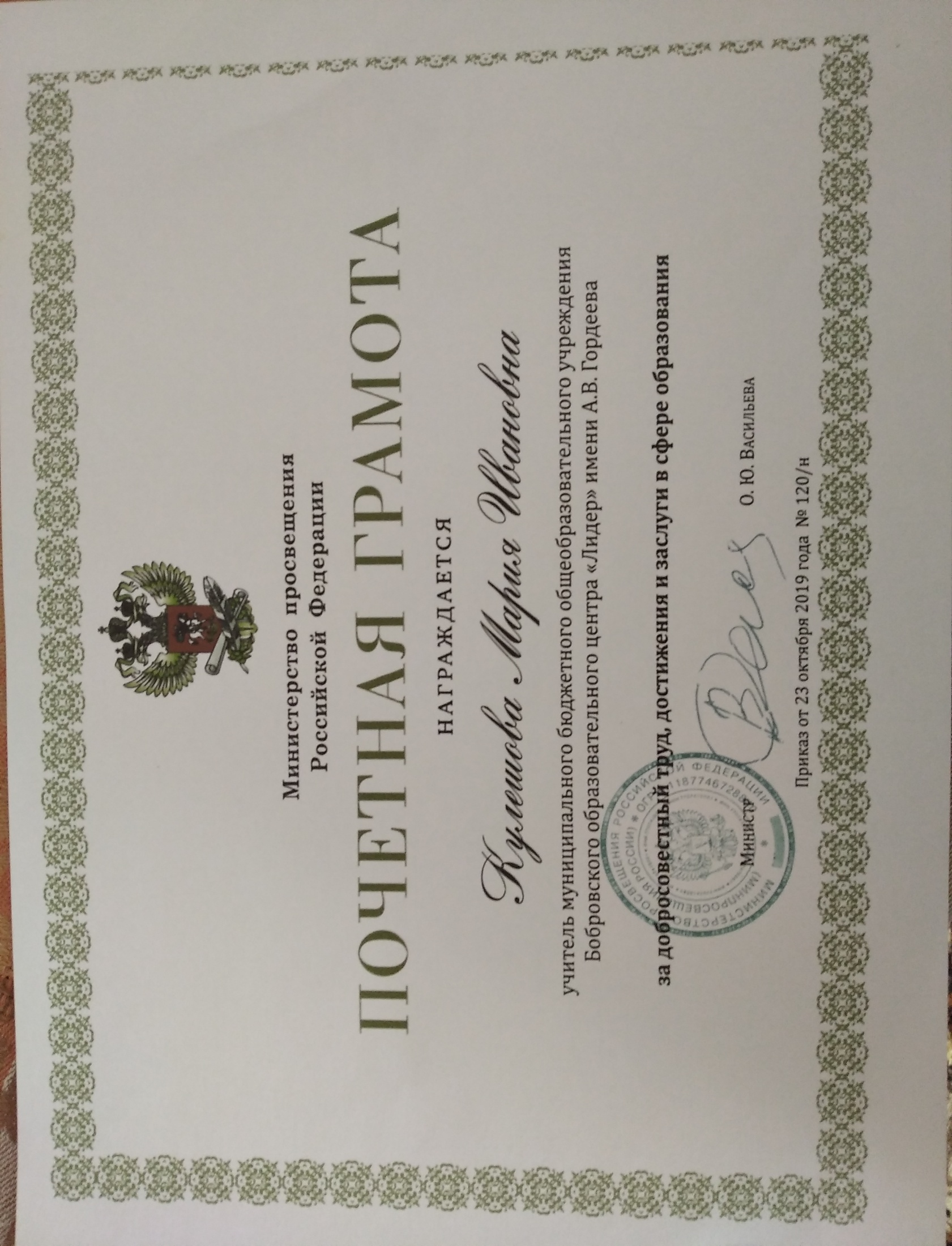 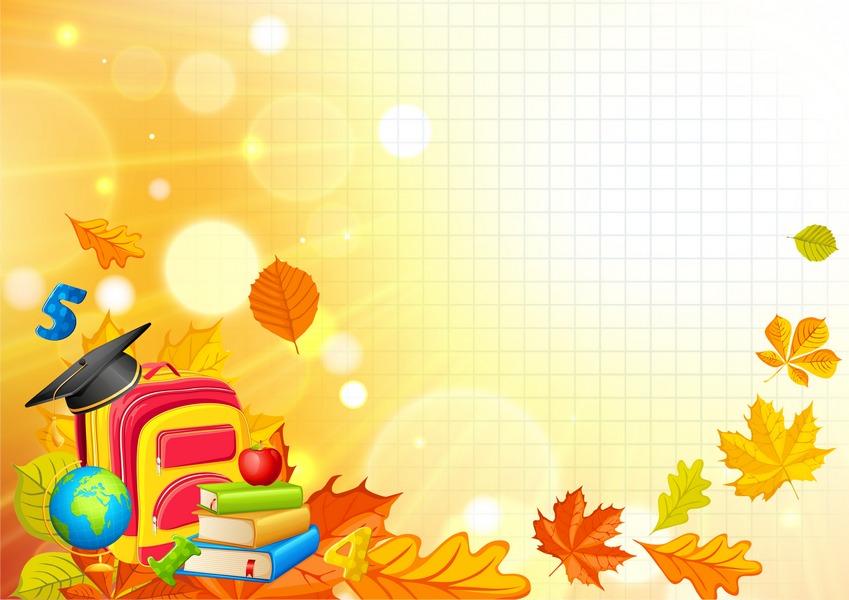 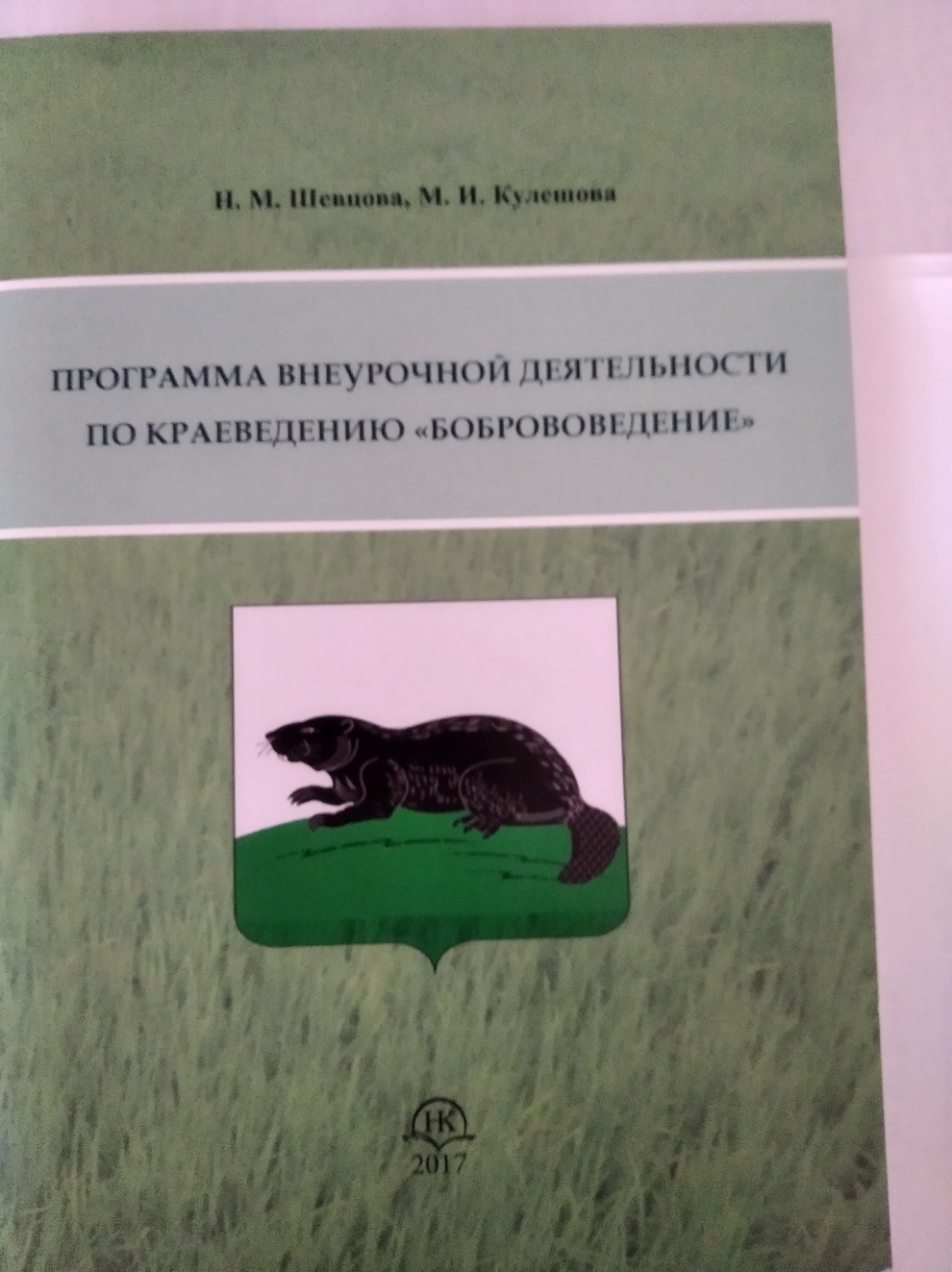 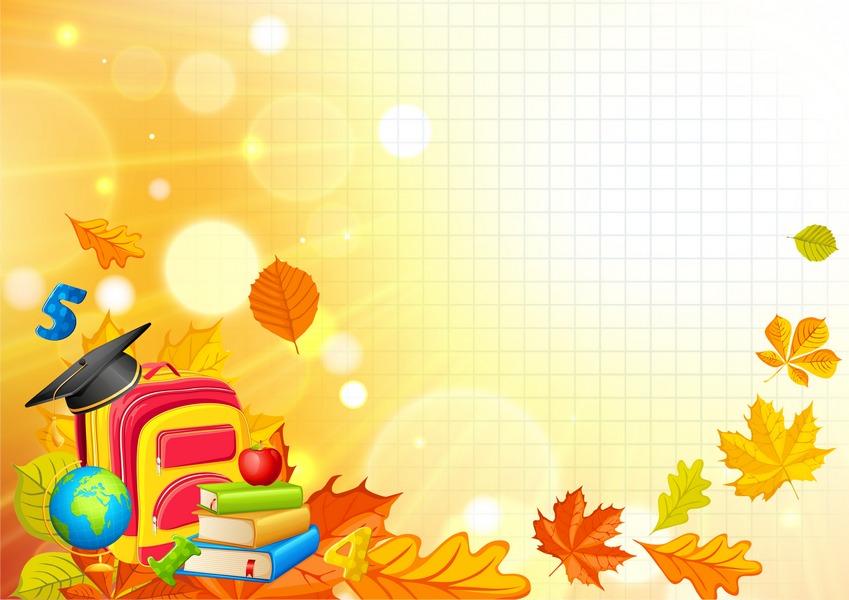 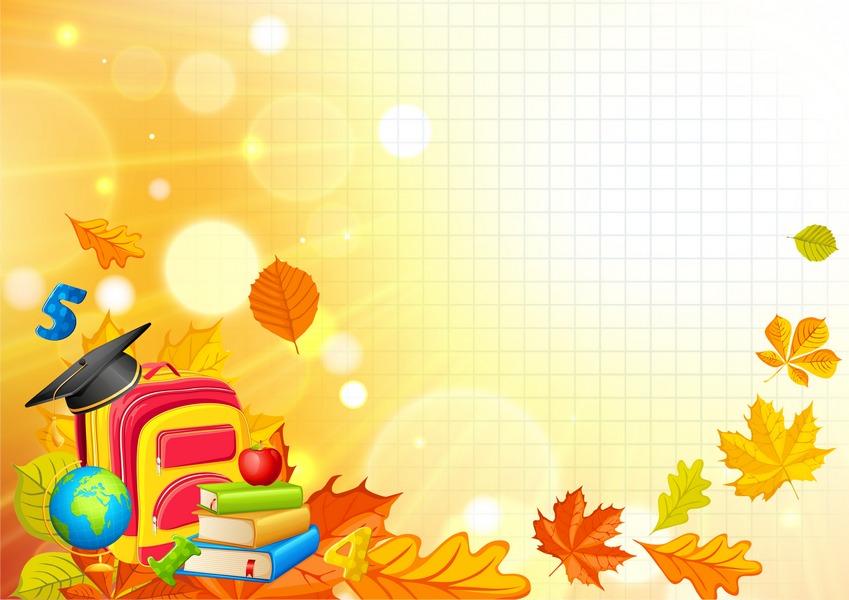 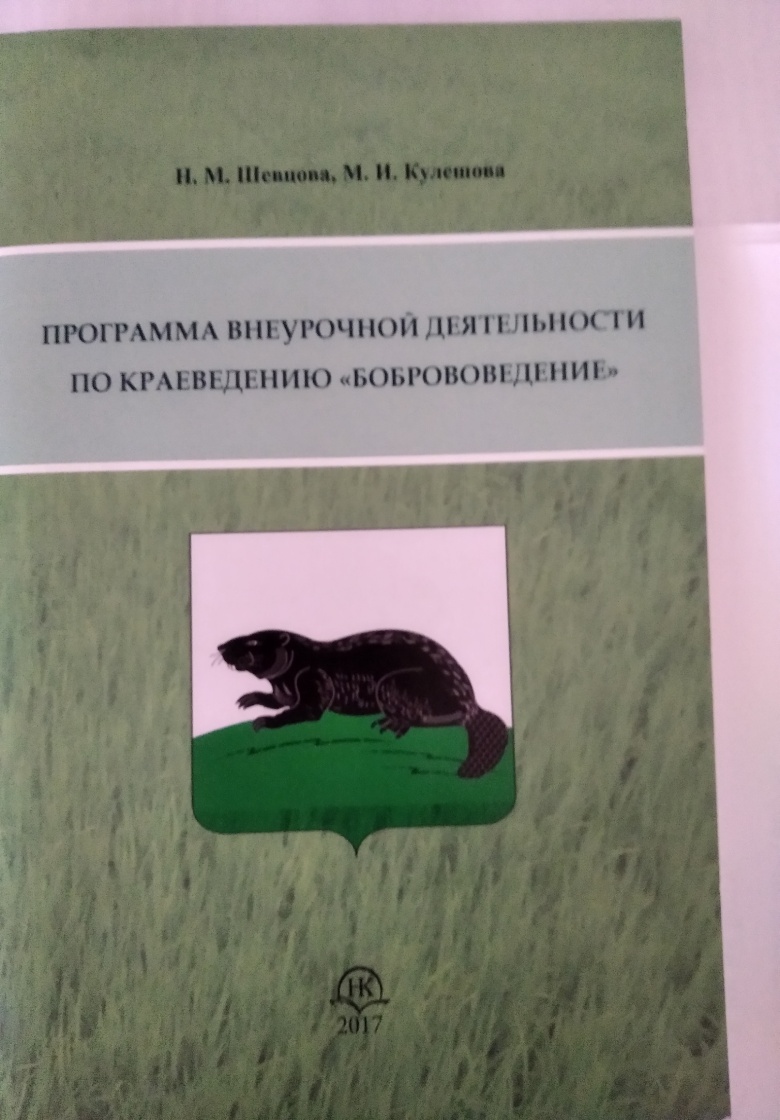 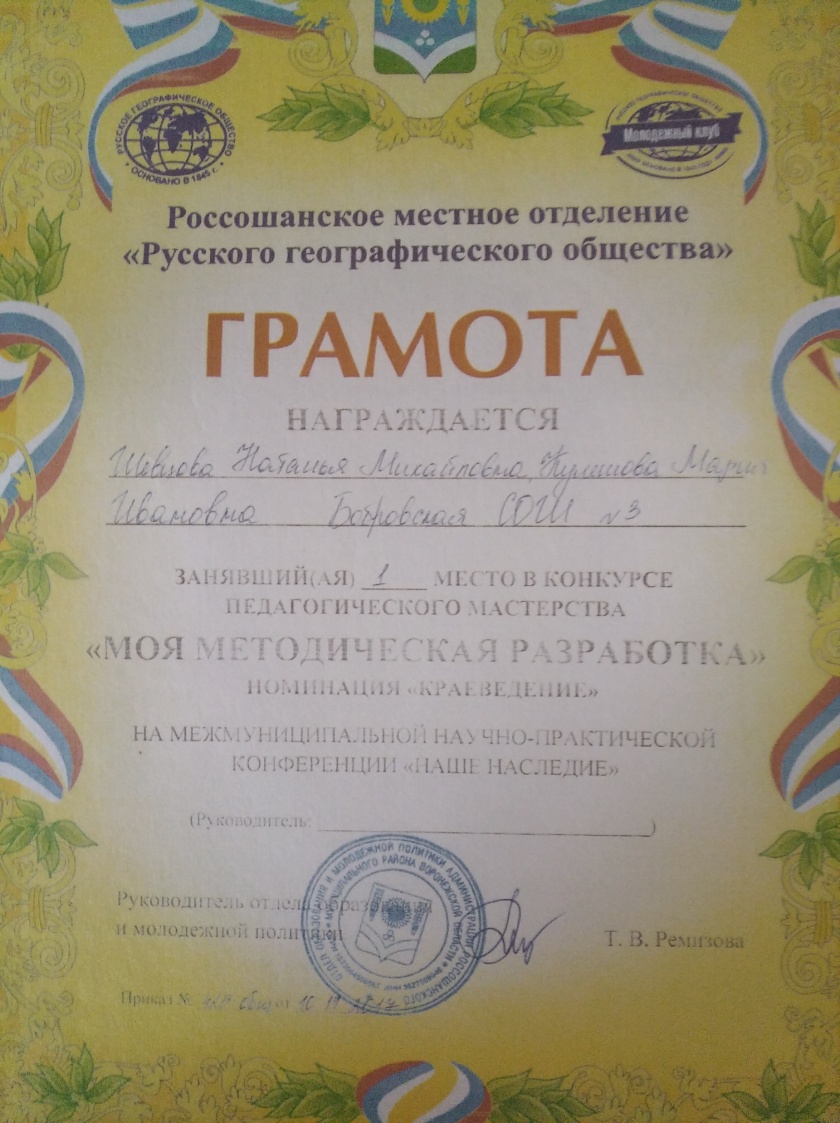 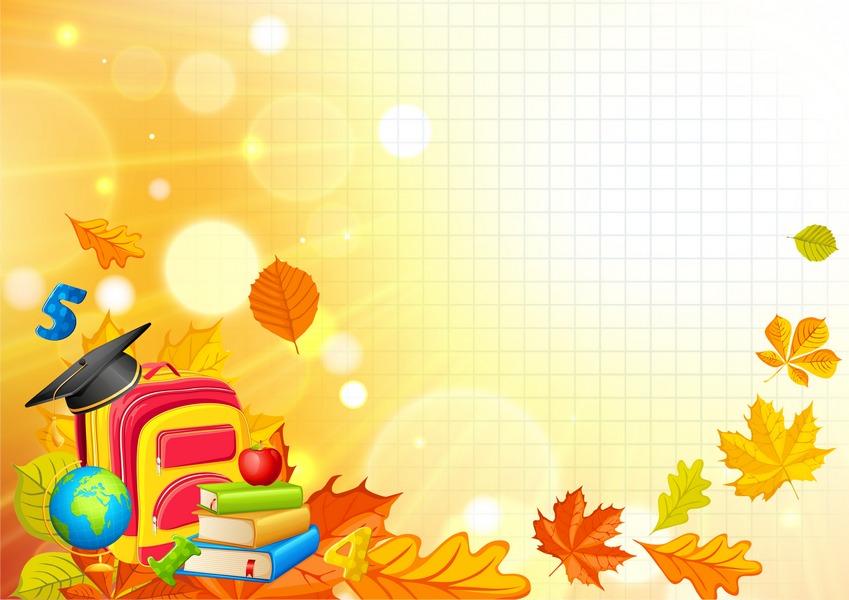 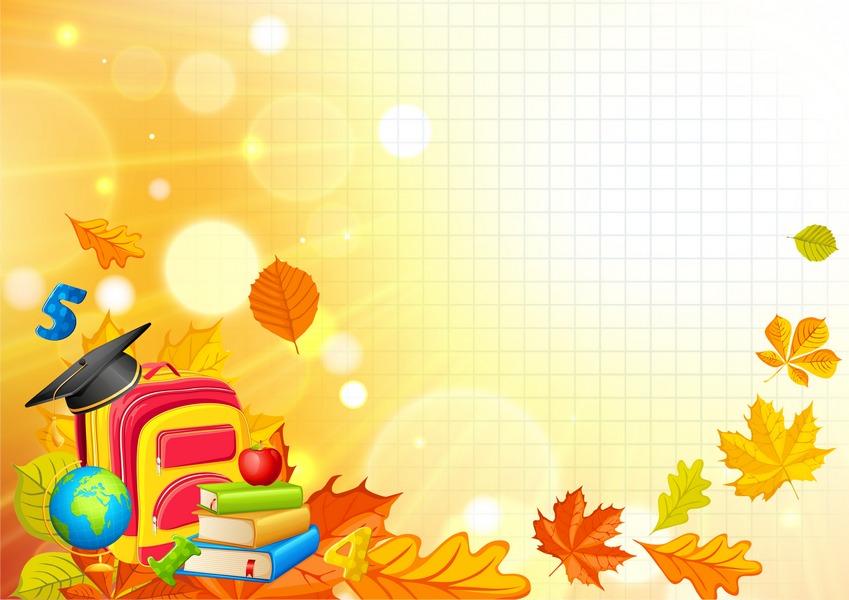 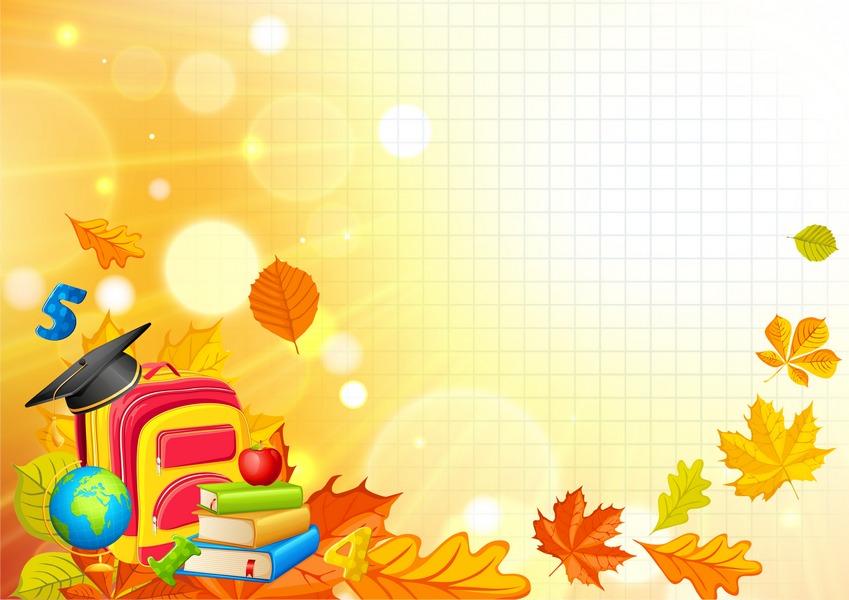 Моё педагогическое кредо.
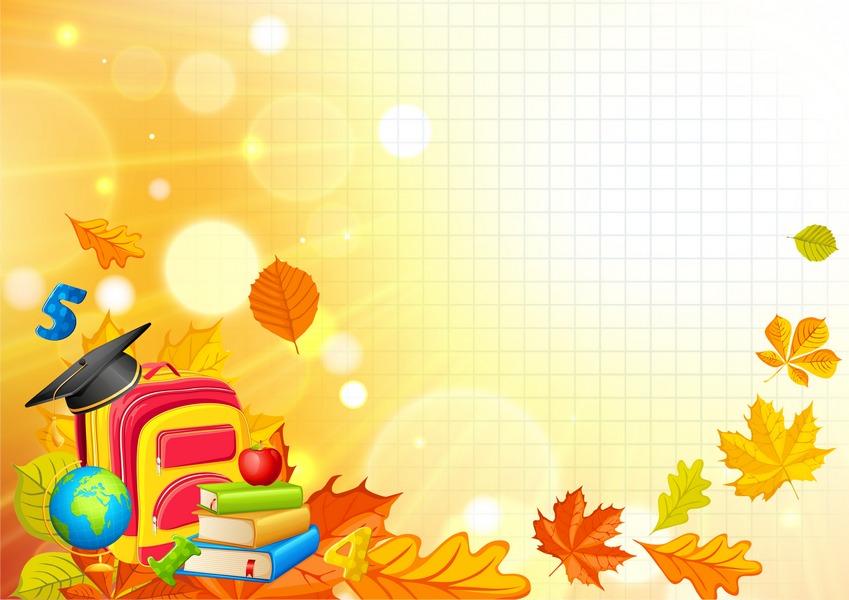 Главная моя задача- научить детей учиться, помочь   раскрыться маленькой личности; учить детей так,  чтобы захотел учиться каждый, увидеть себя в учениках и помочь им добиться того, к чему стремлюсь сама.
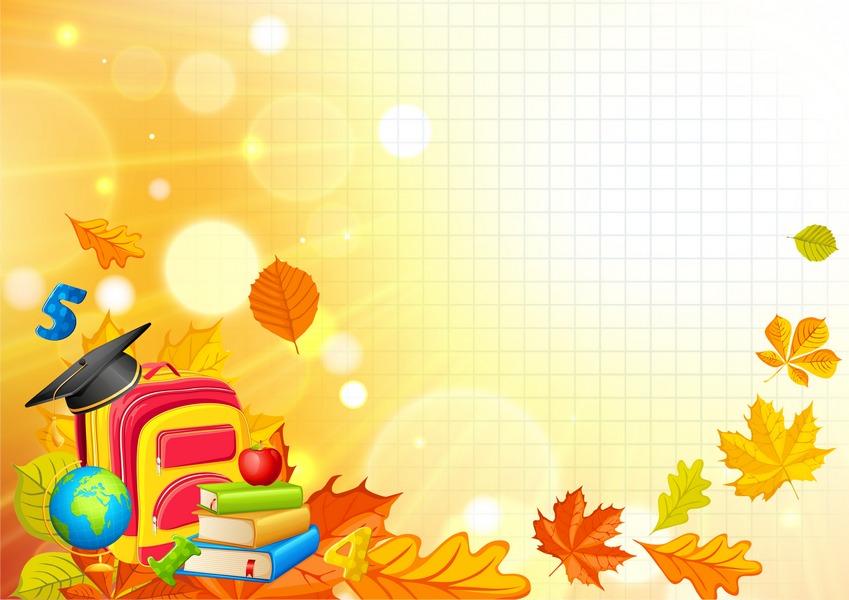 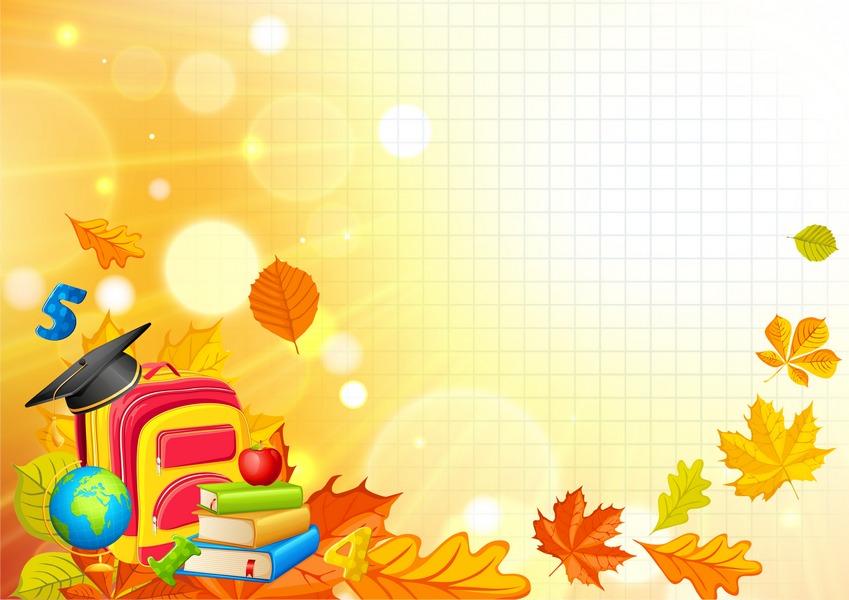 Награды учеников
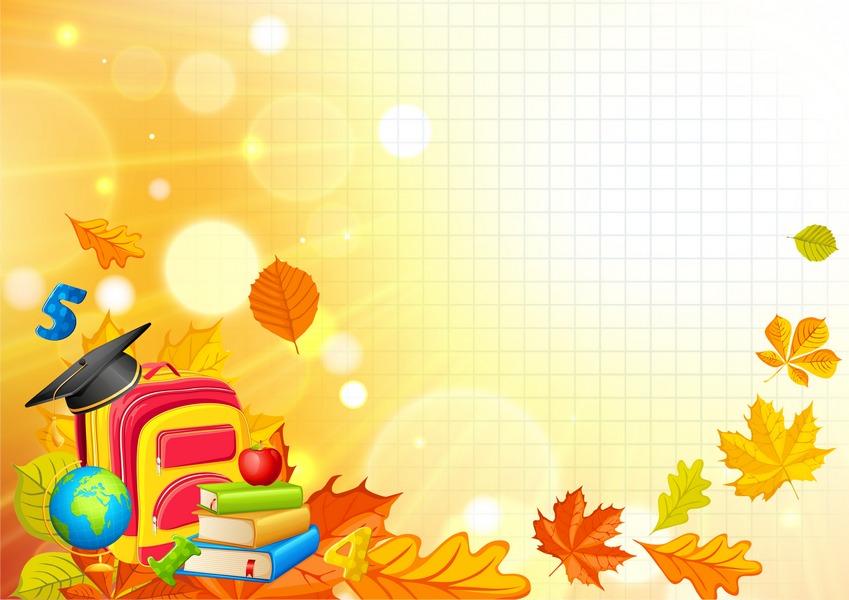 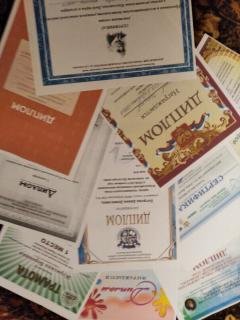 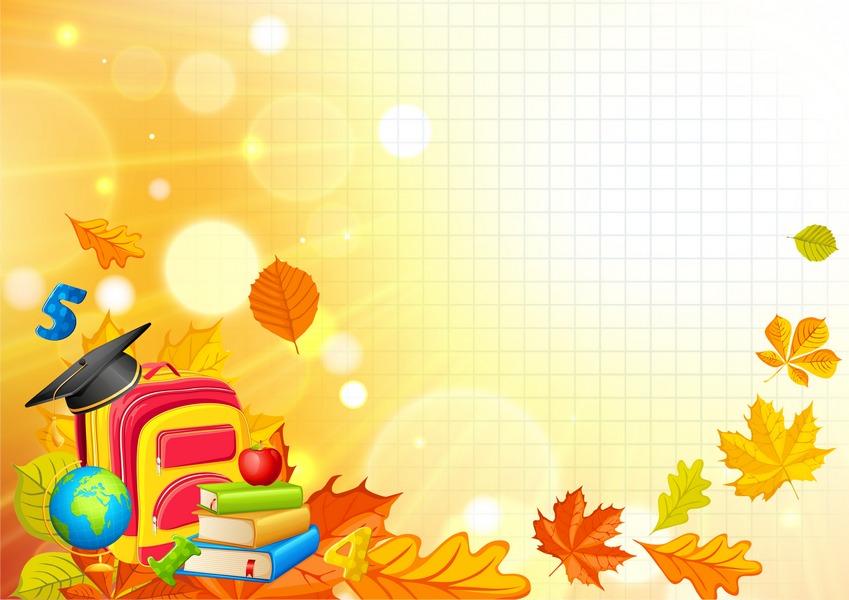 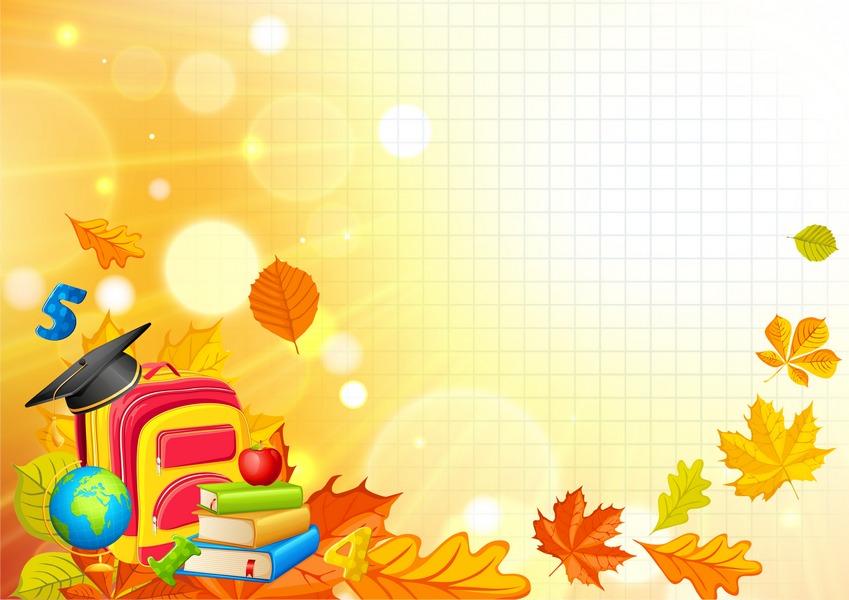 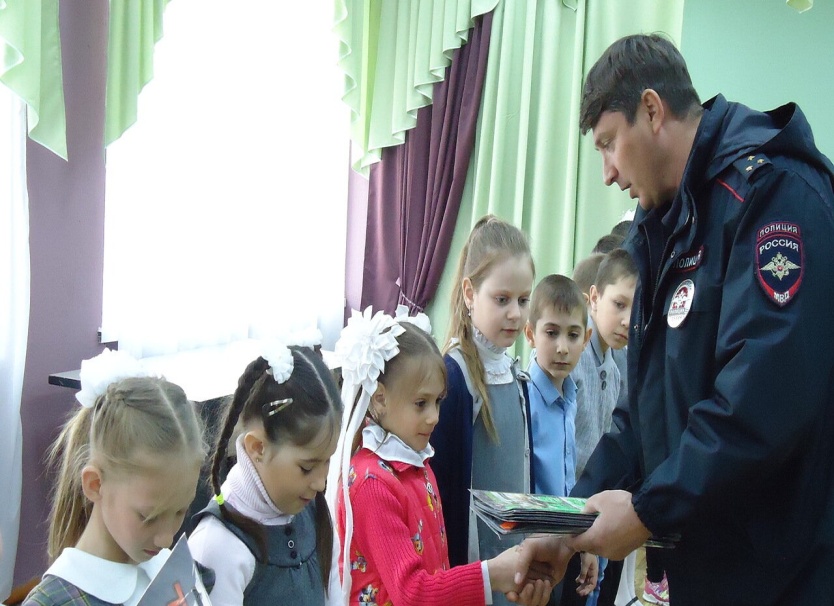 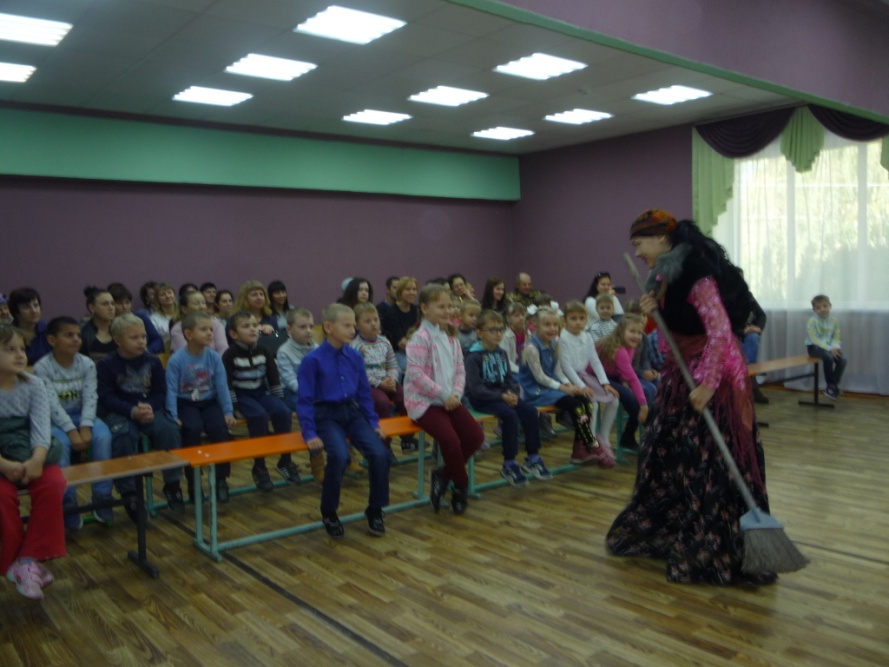 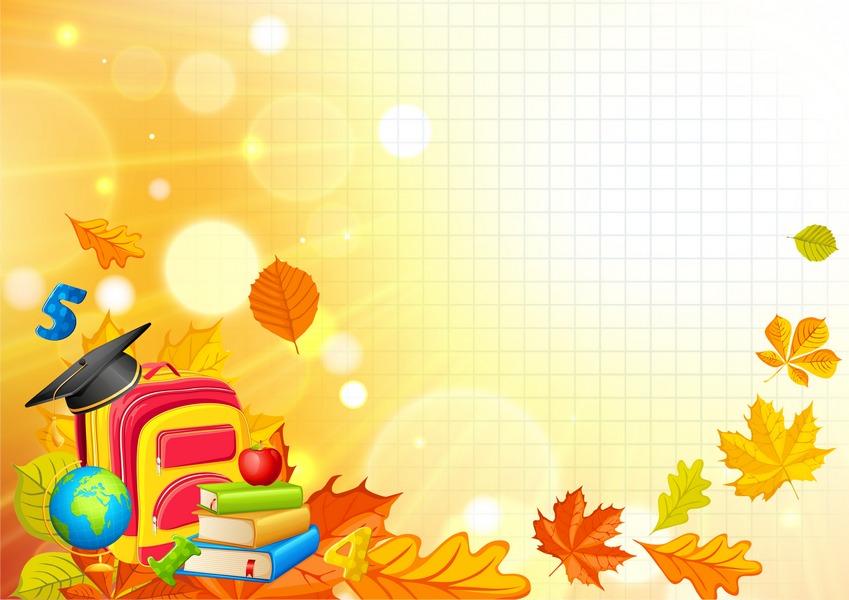 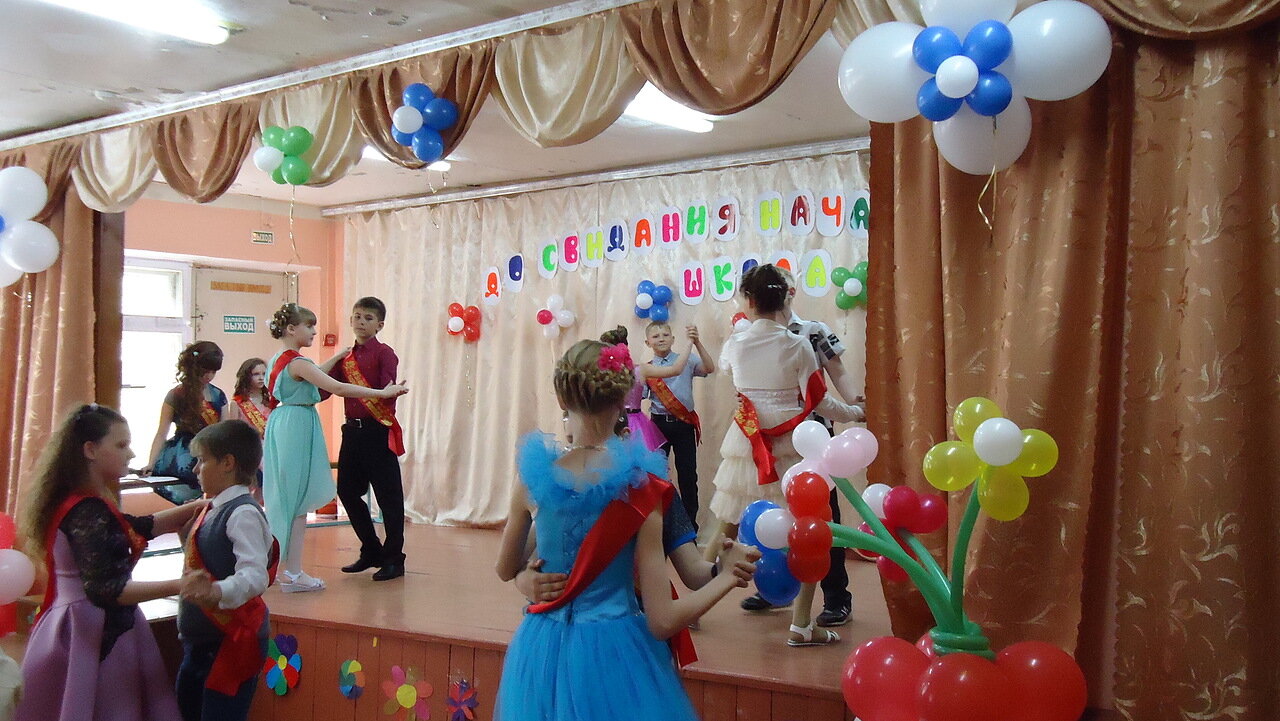 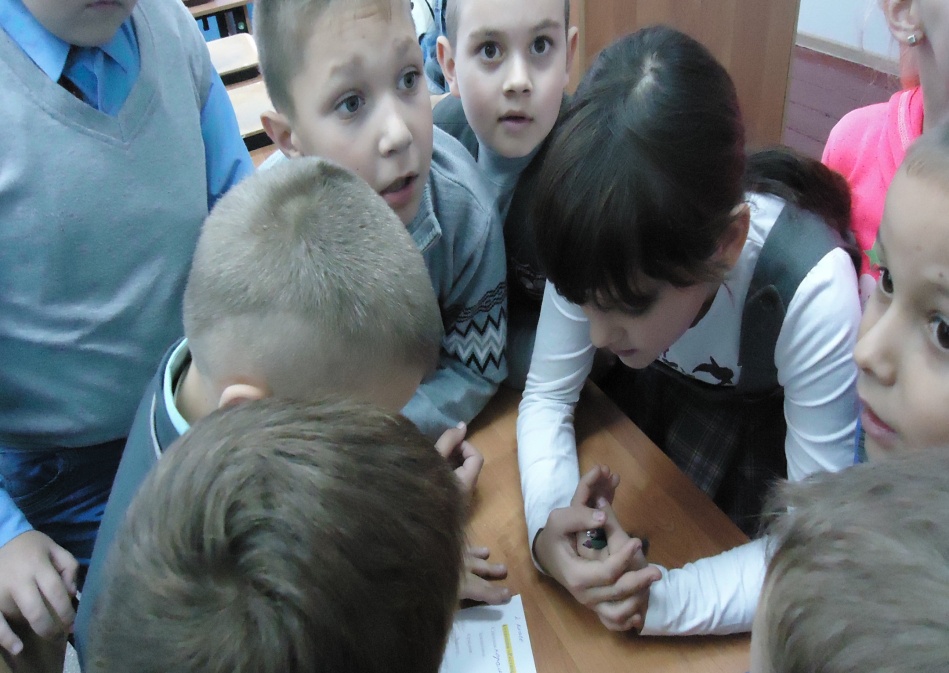 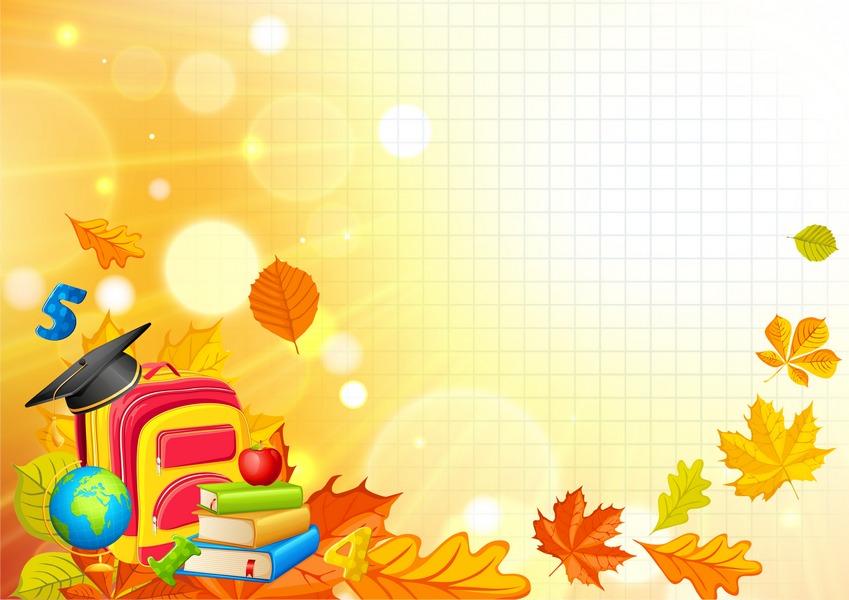 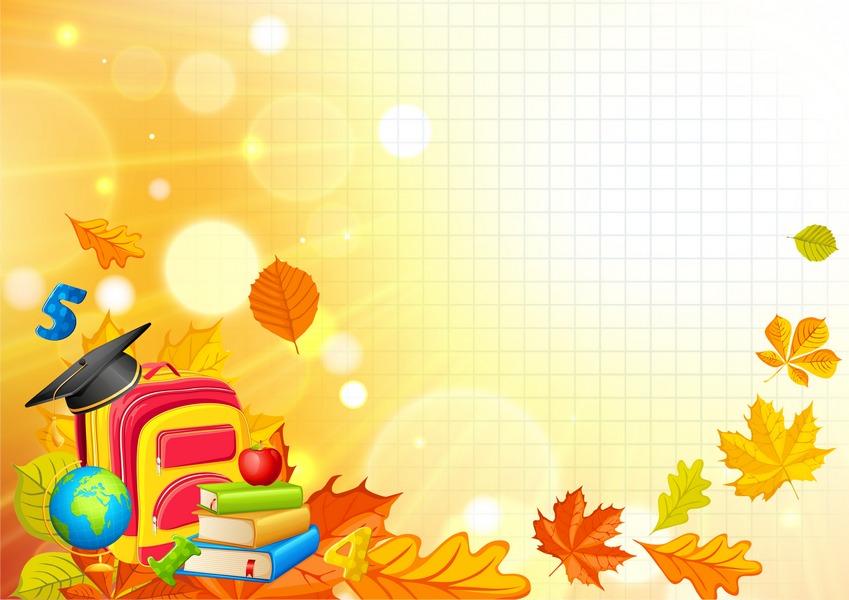 Школьные  мероприятия
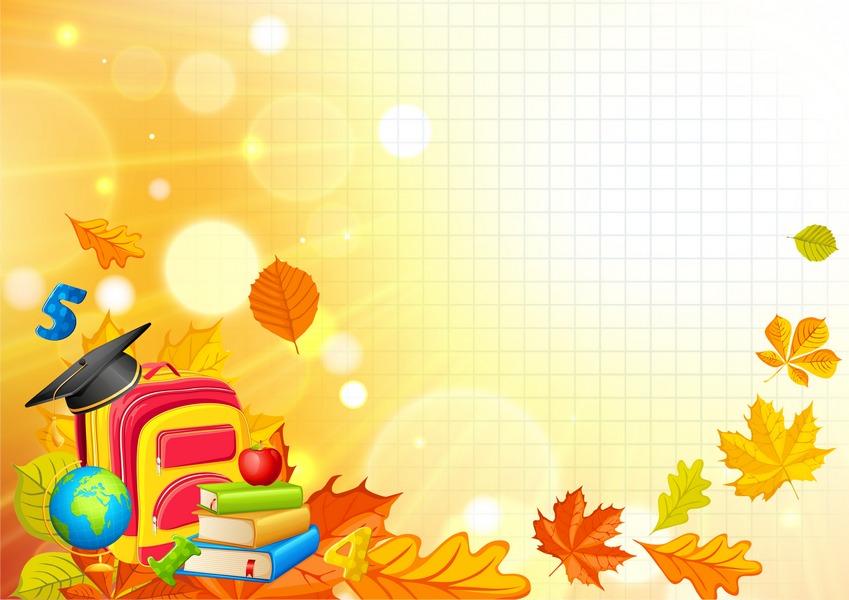 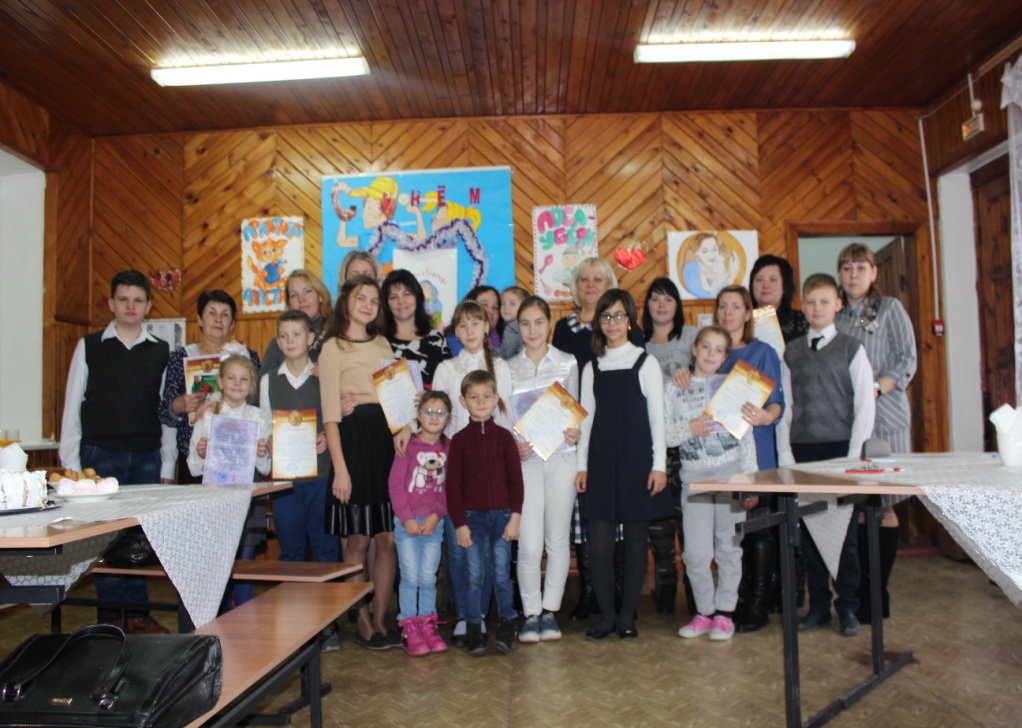 День матери
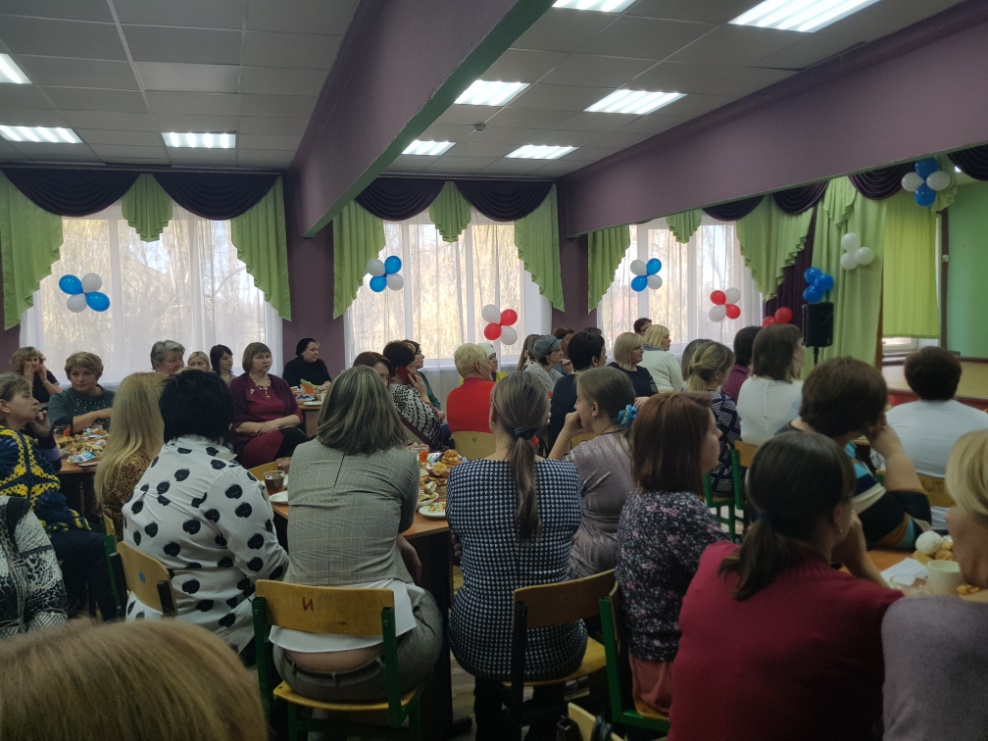 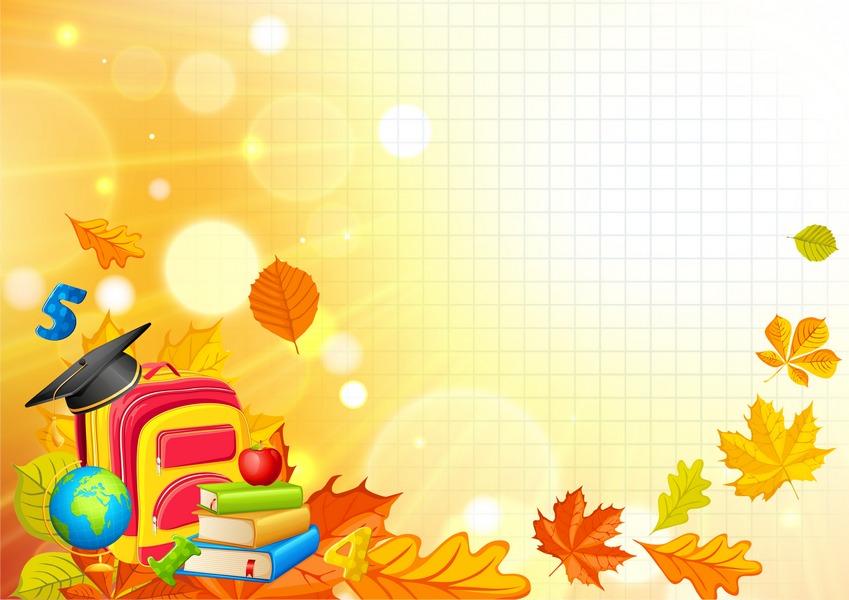 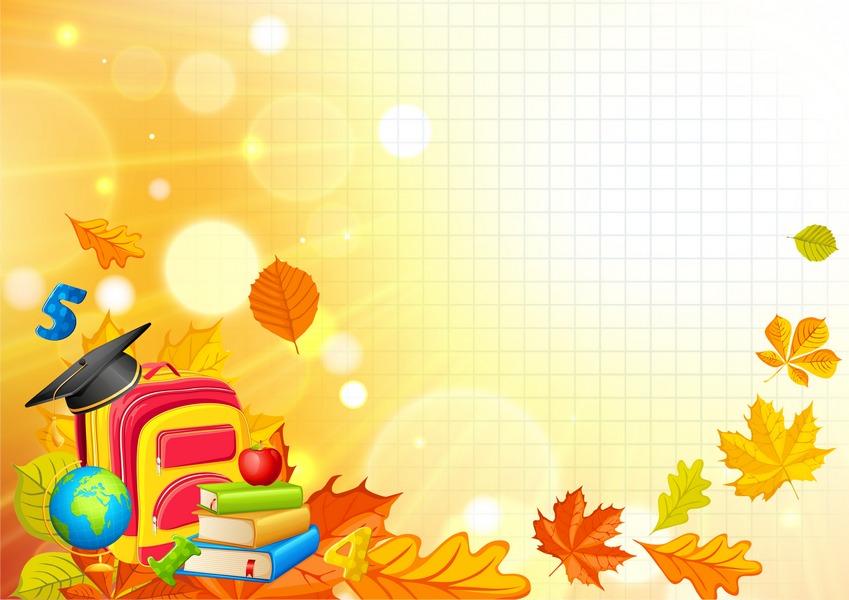 Учитель- это тонкая душа
Он- скульптор, он- художник, он- творец.
Не должен ошибаться ни на йоту,
Ведь человек труда- его венец.
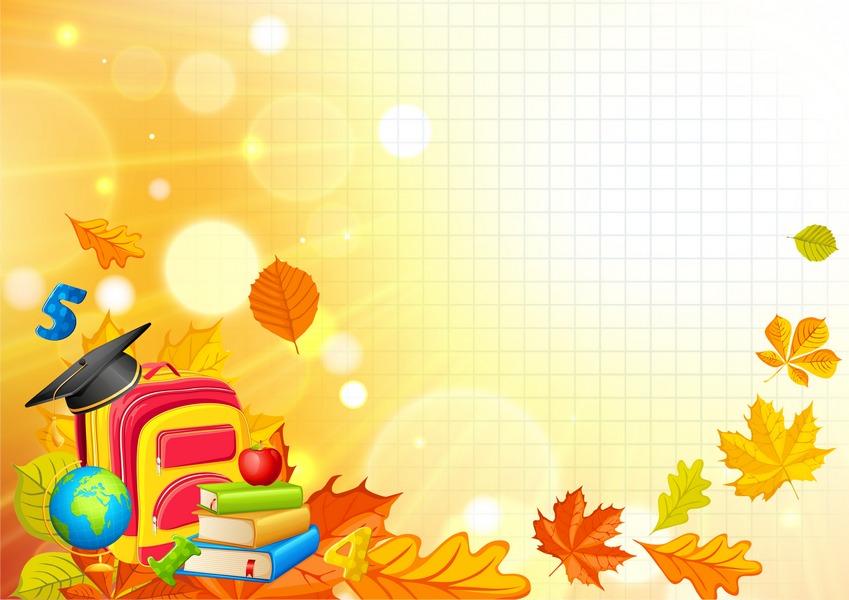 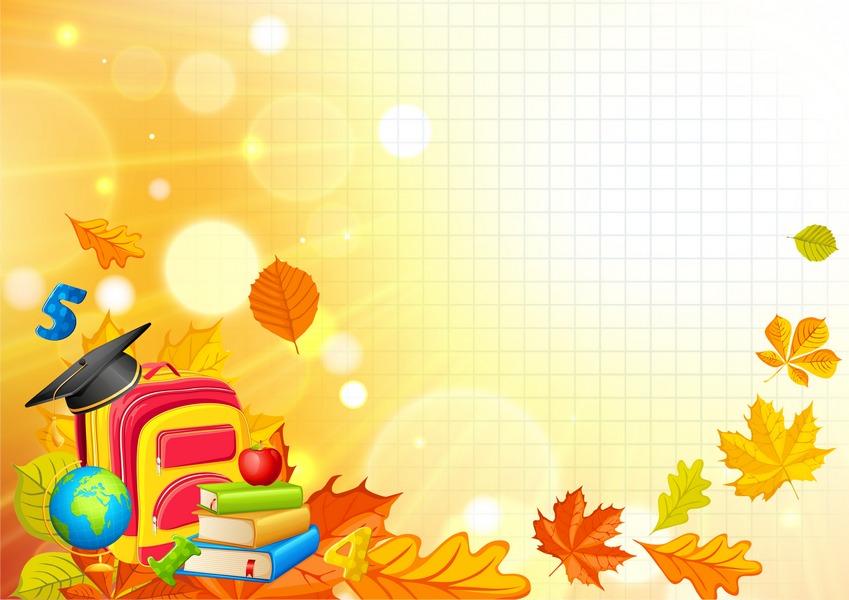 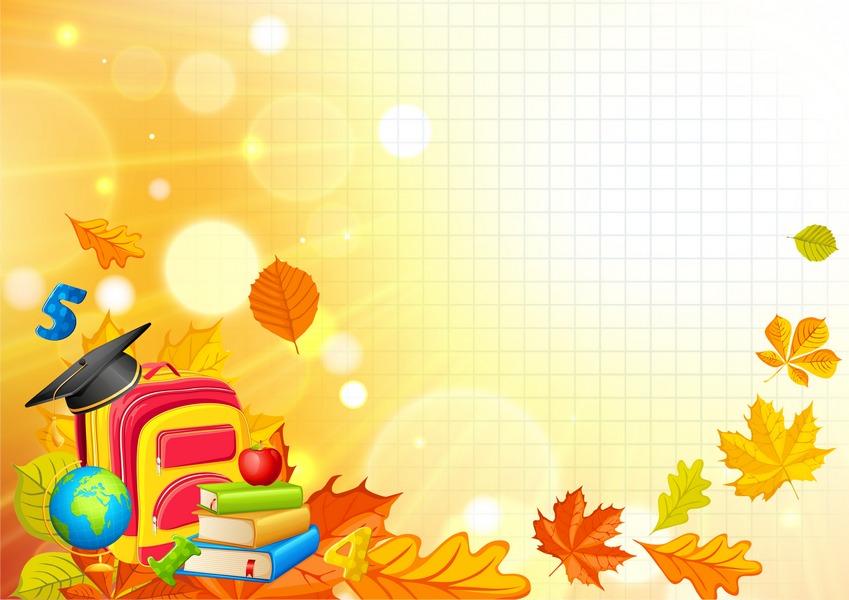 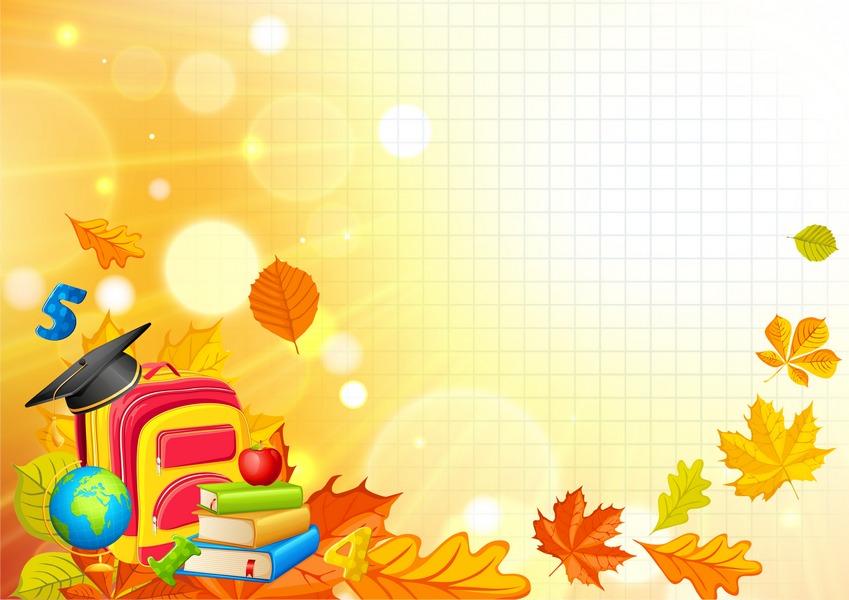 Спасибо за внимание.